Мeрење   дужине
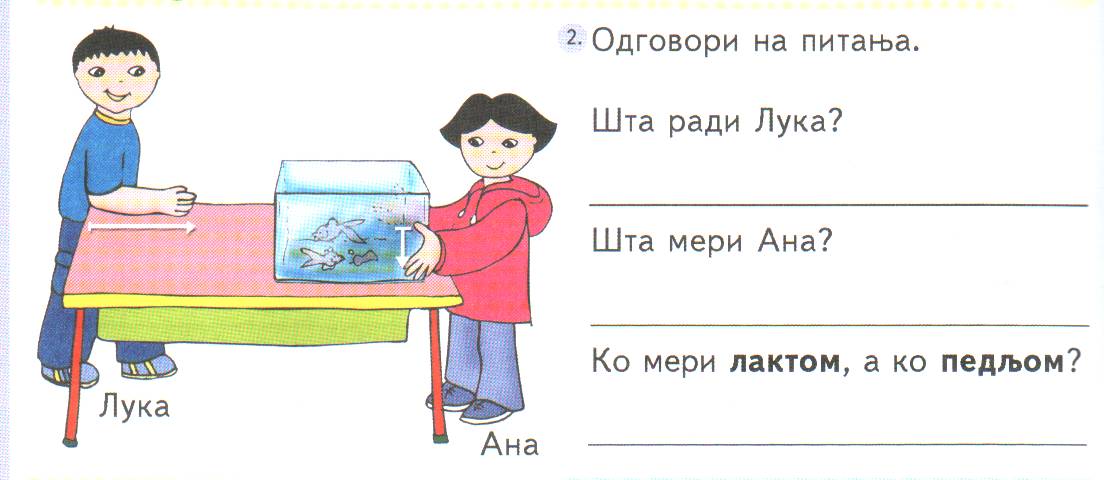 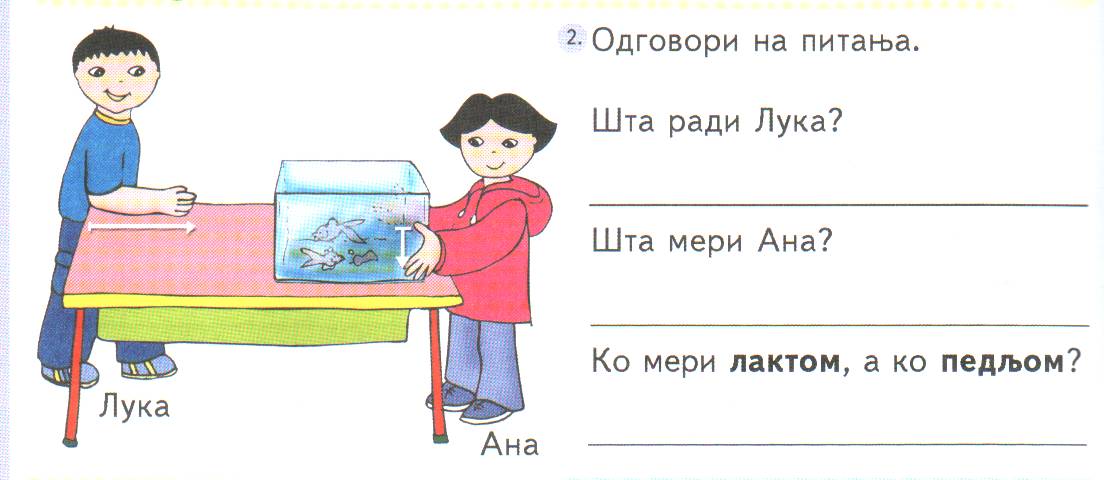 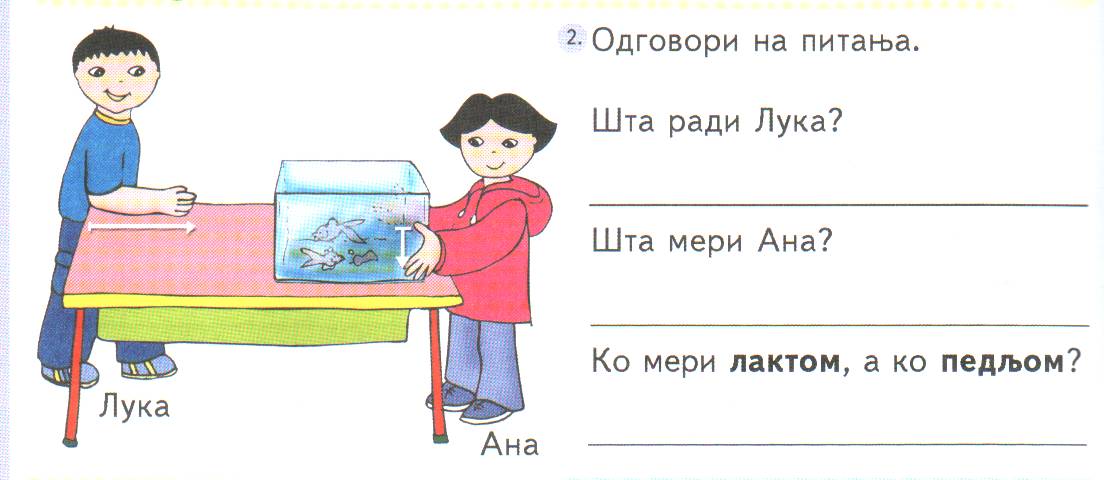 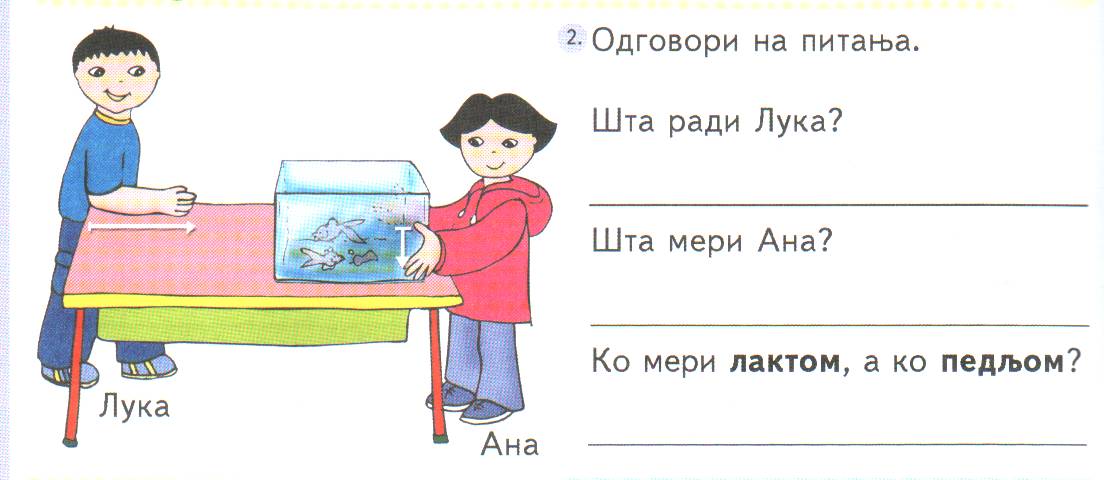 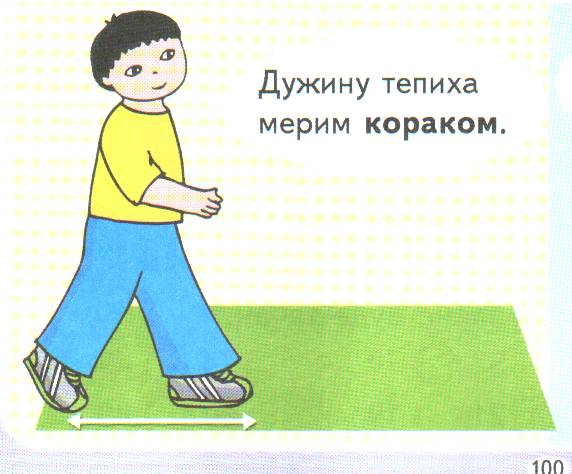 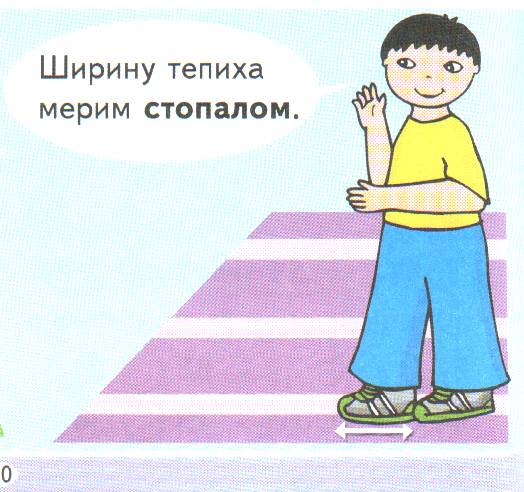 Јединице  мере
Лакат

Педаљ

Корак 

Стопало
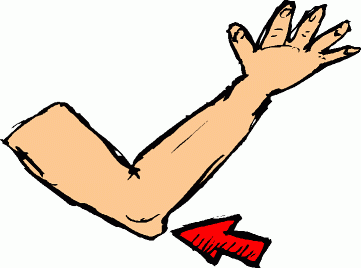 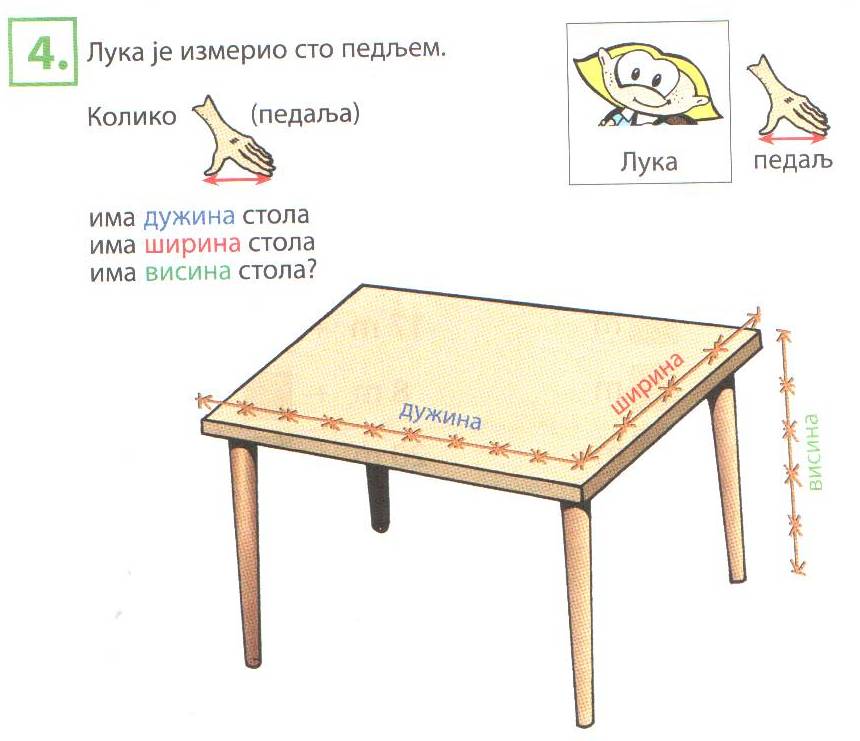 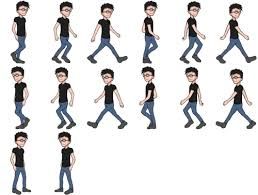 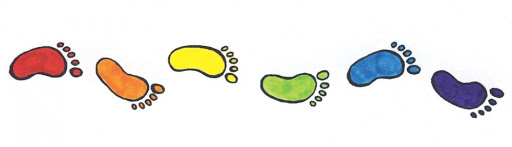 МЕРИМО  ДУЖИНУ
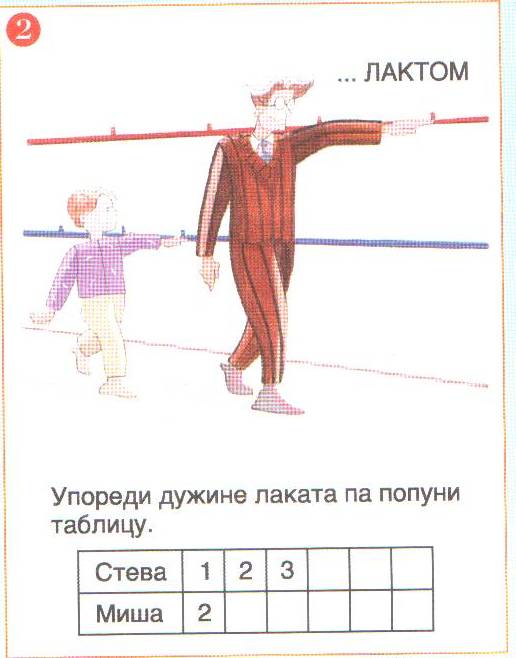 МЕРИМО  ДУЖИНУ
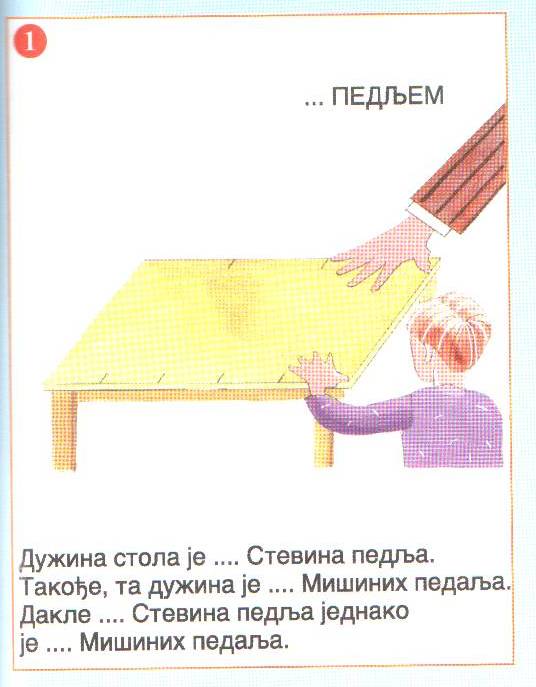 МЕРИМО  ДУЖИНУ
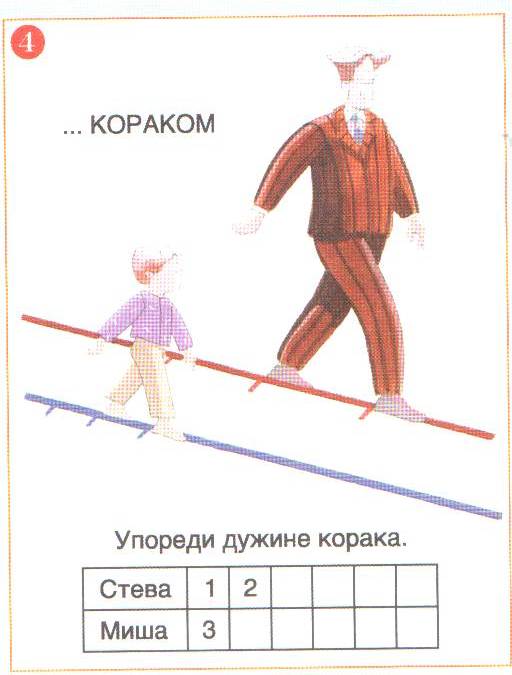 МЕРИМО  ДУЖИНУ
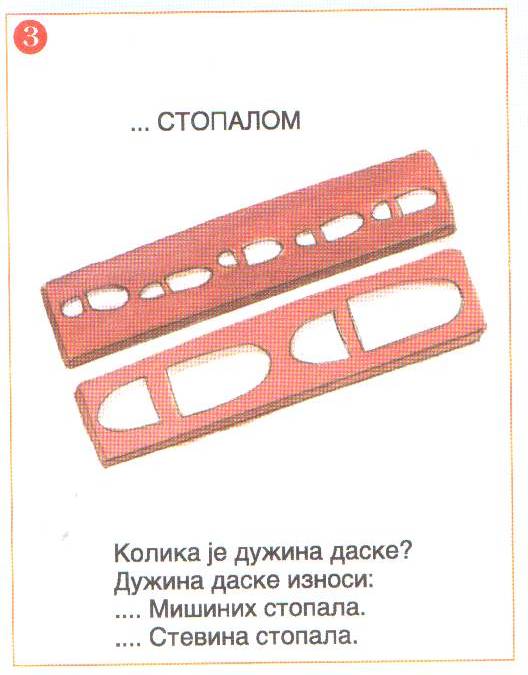 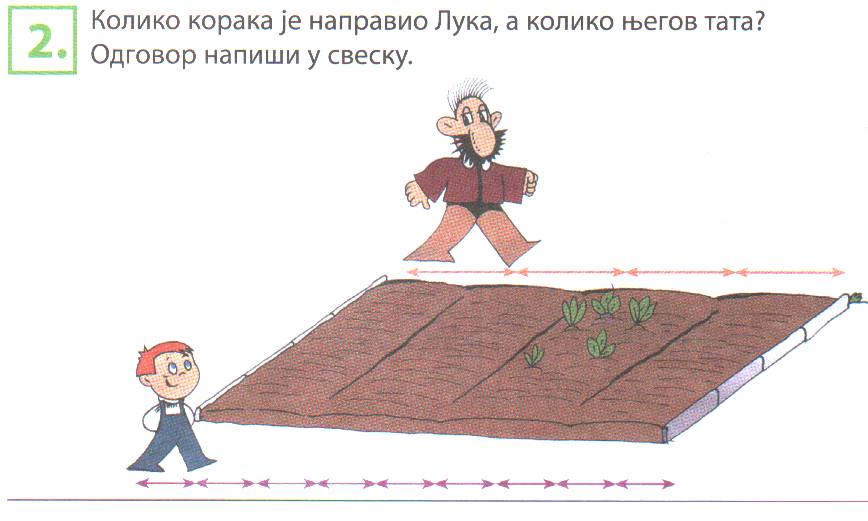 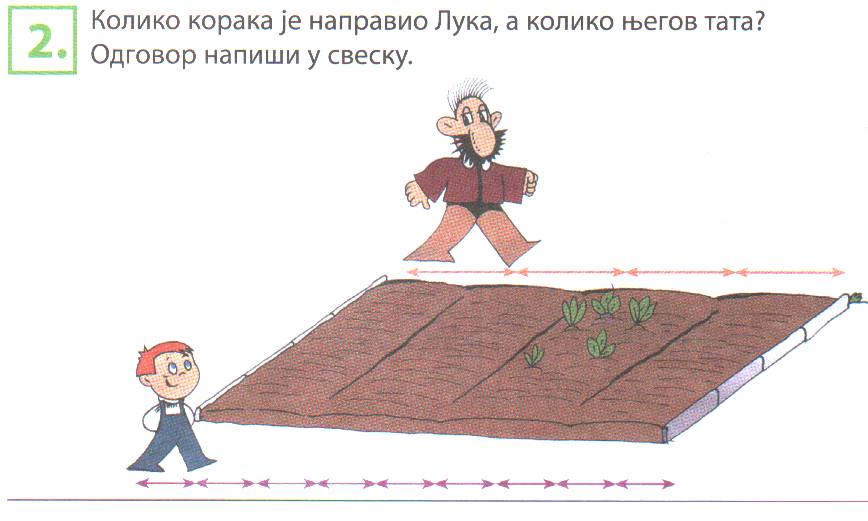 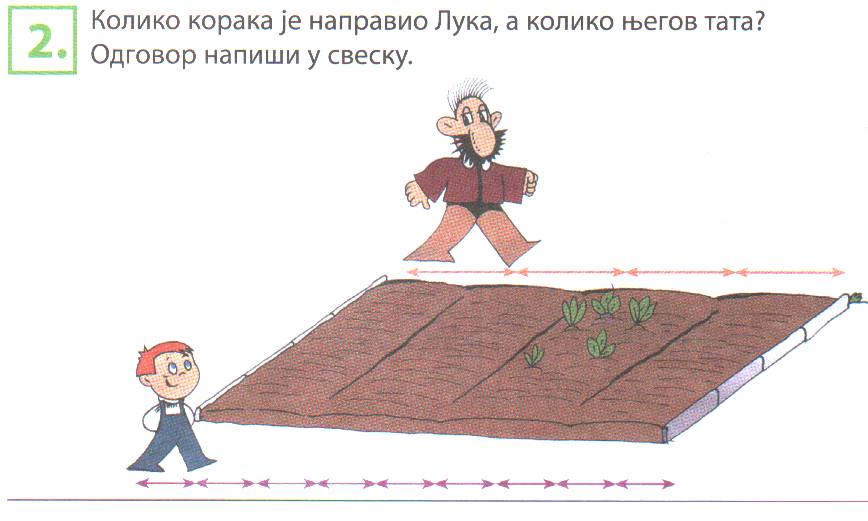 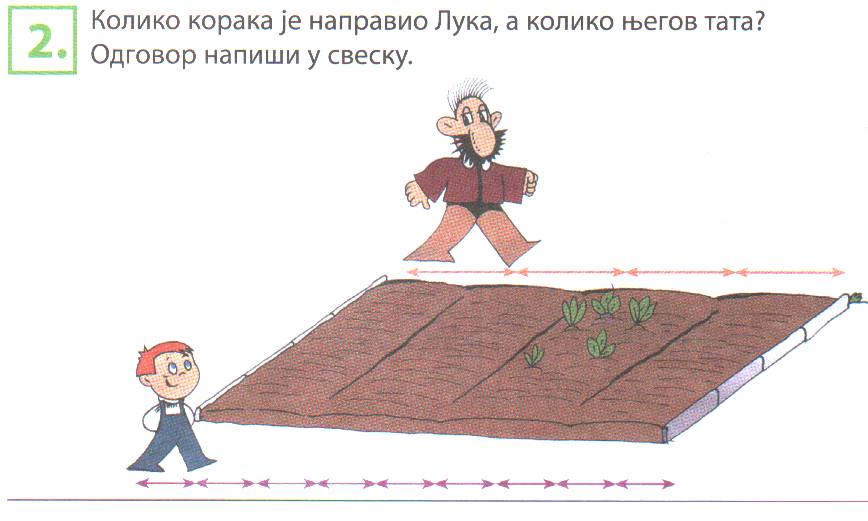 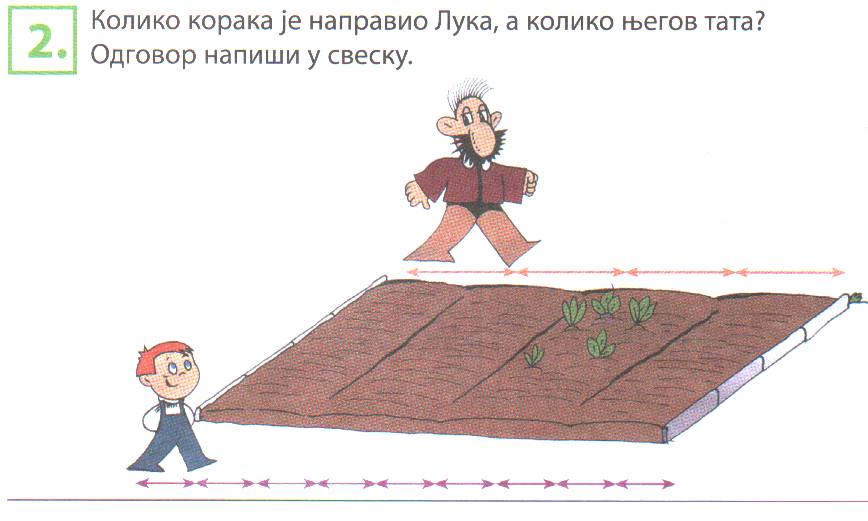 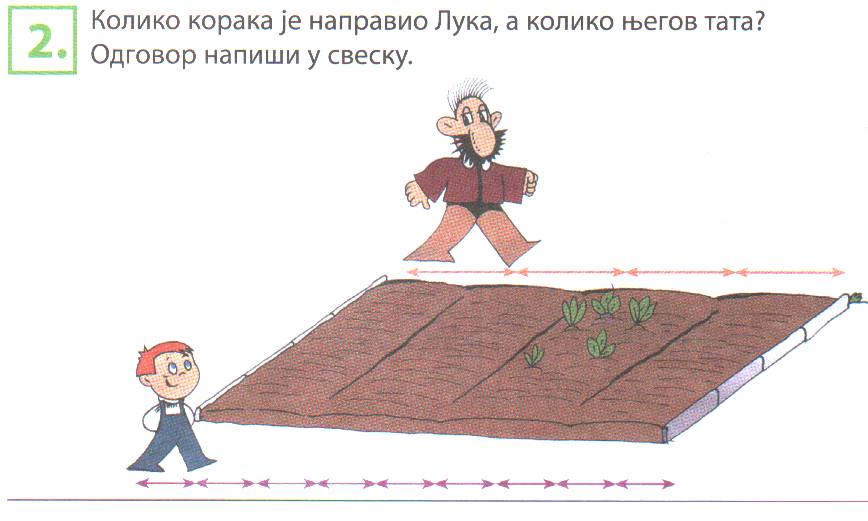 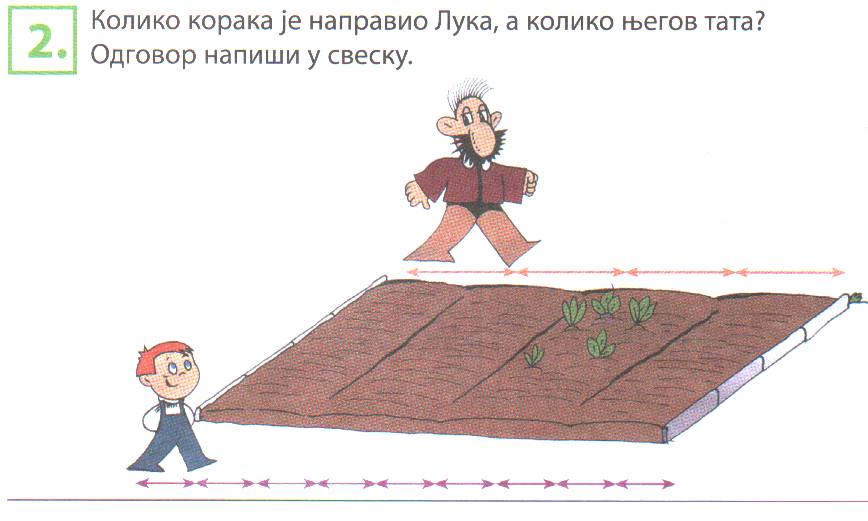 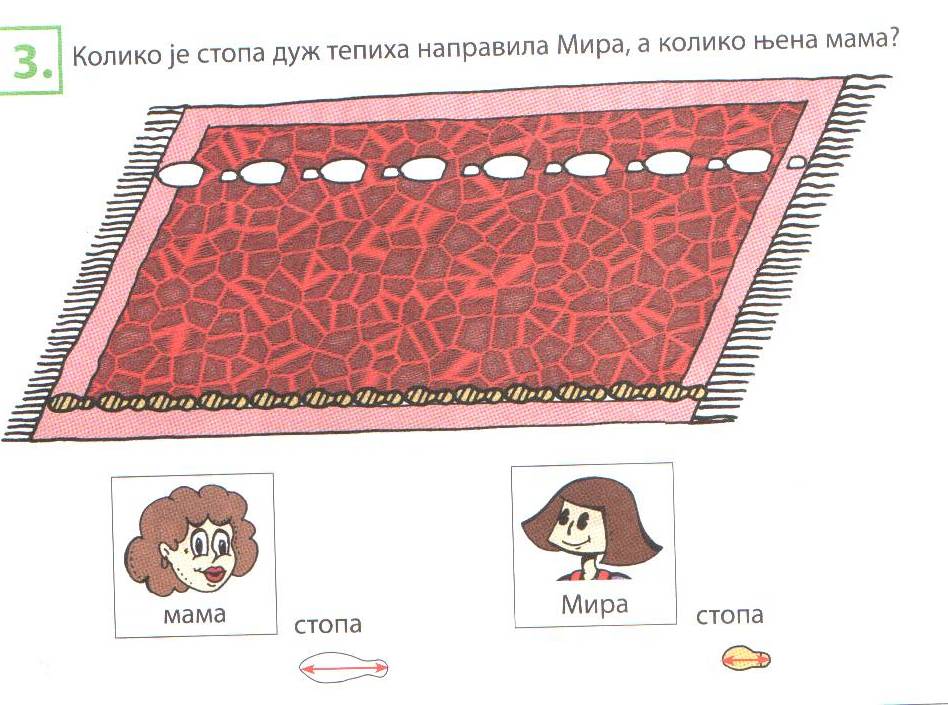 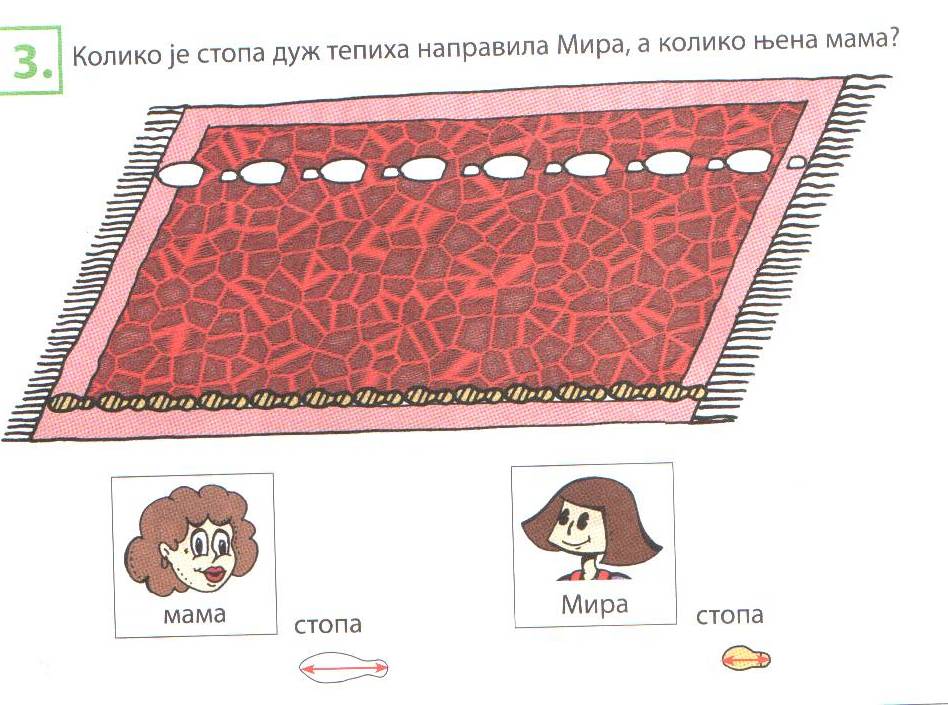 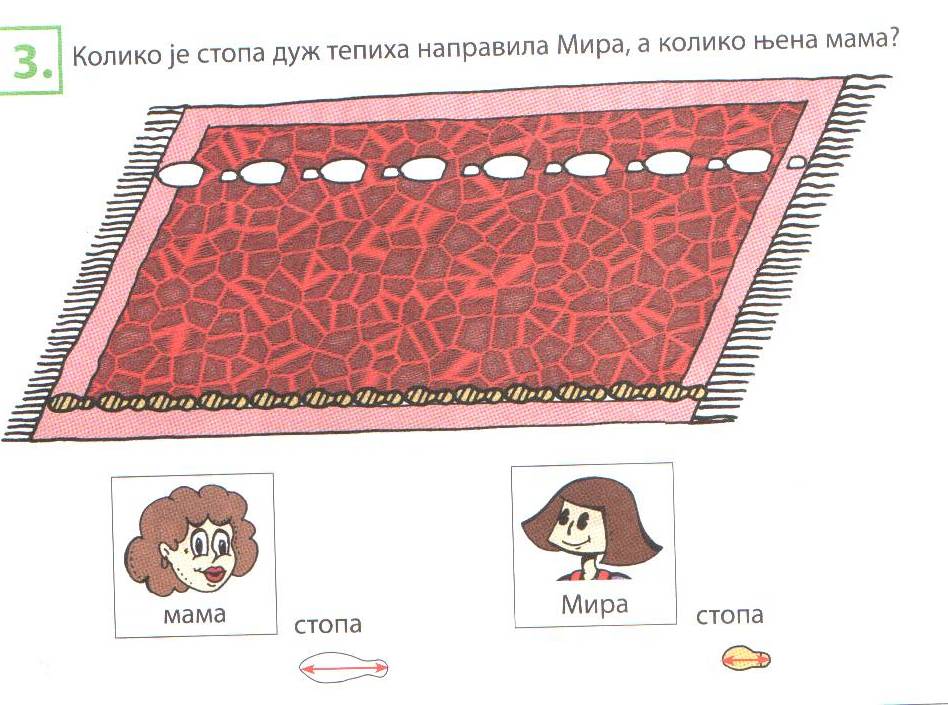 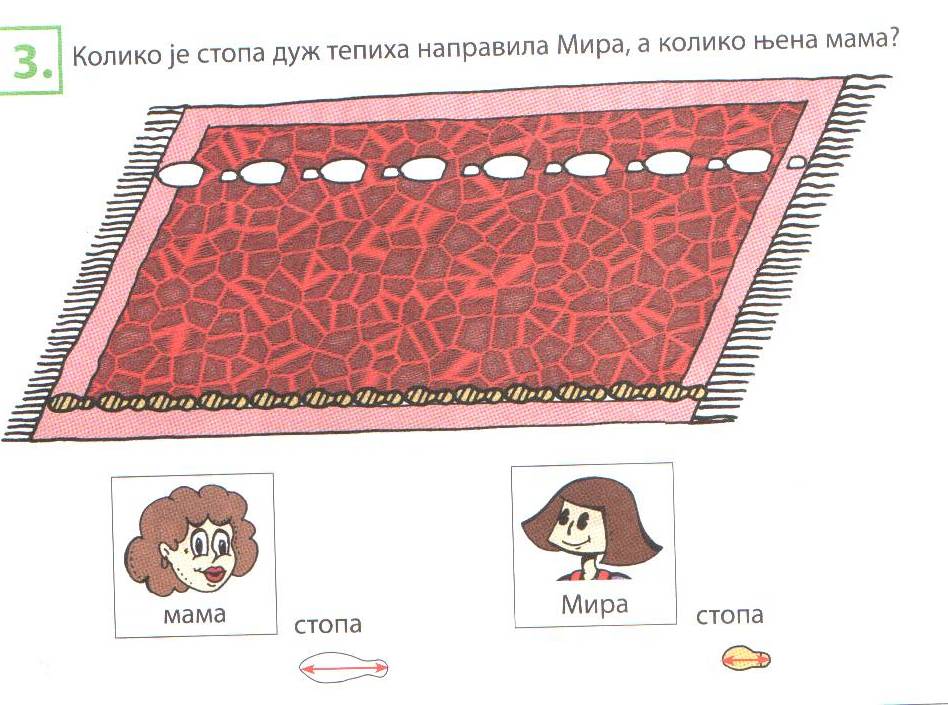 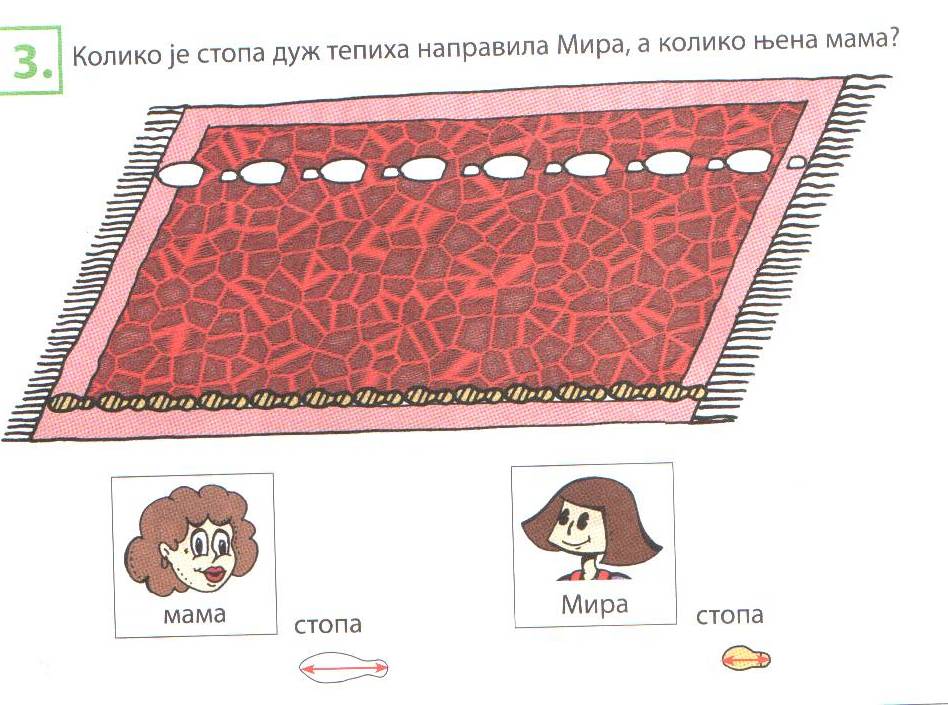 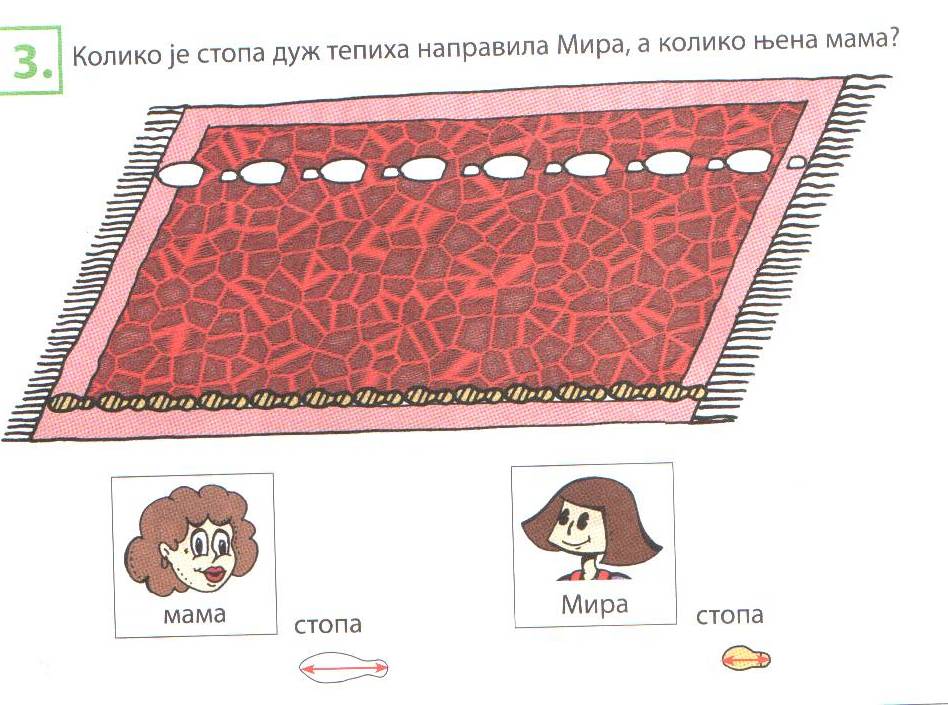 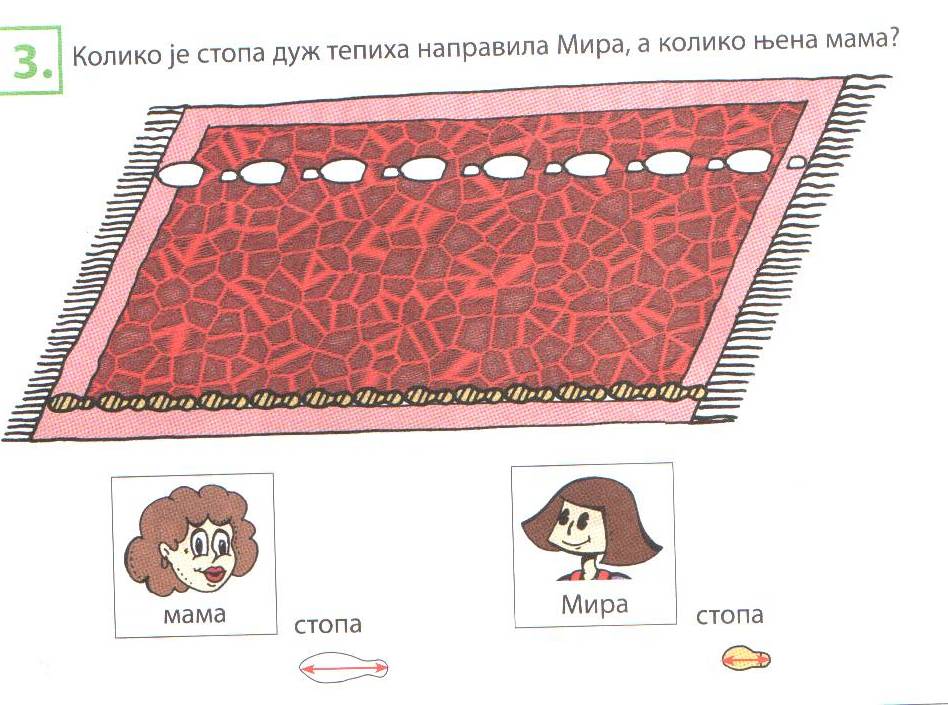 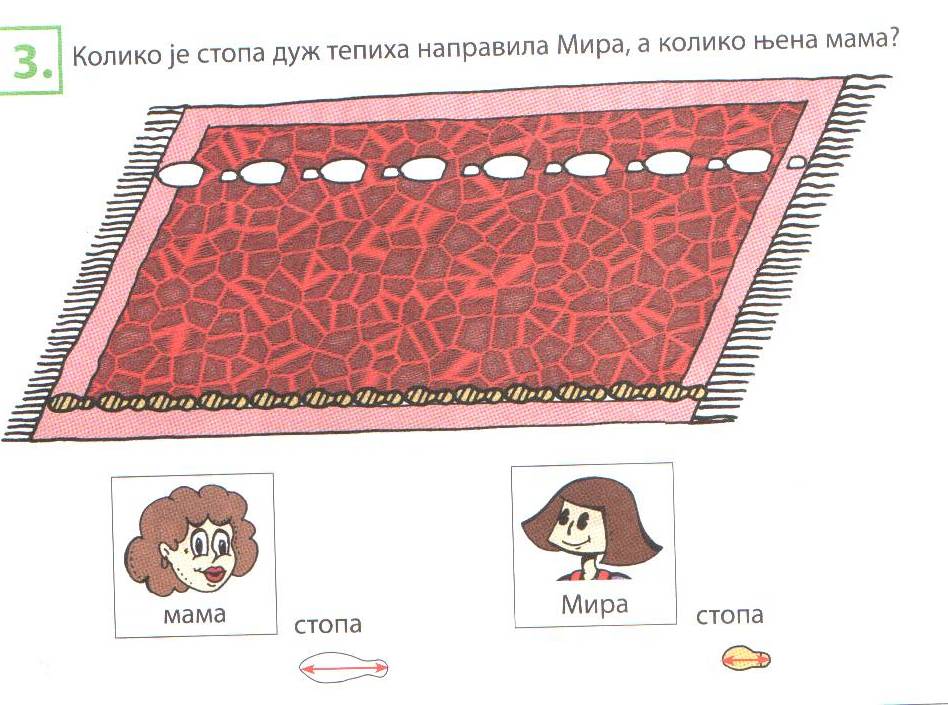 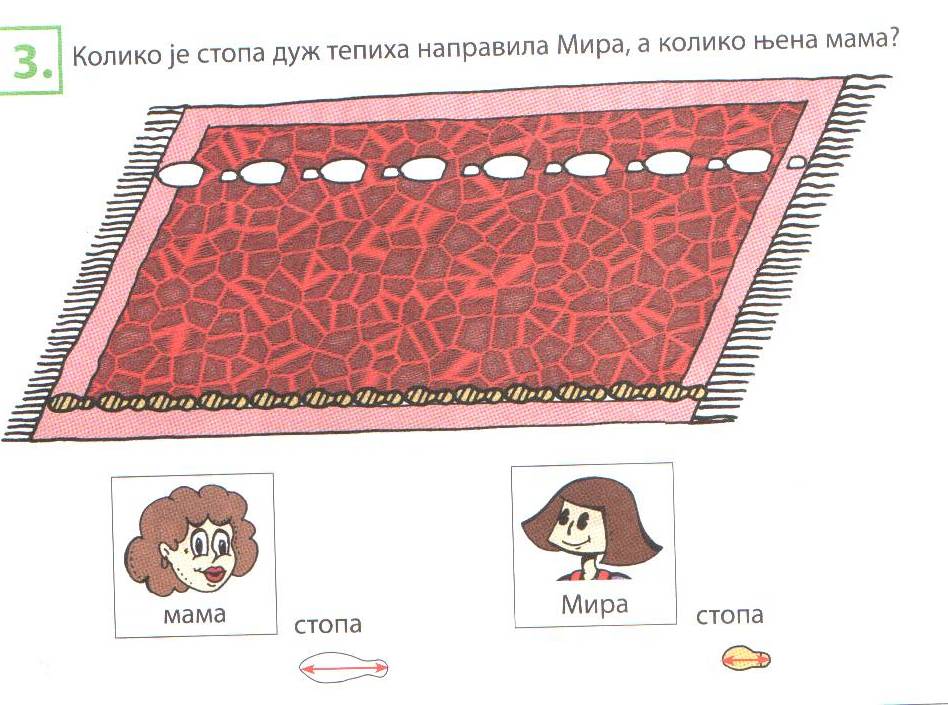 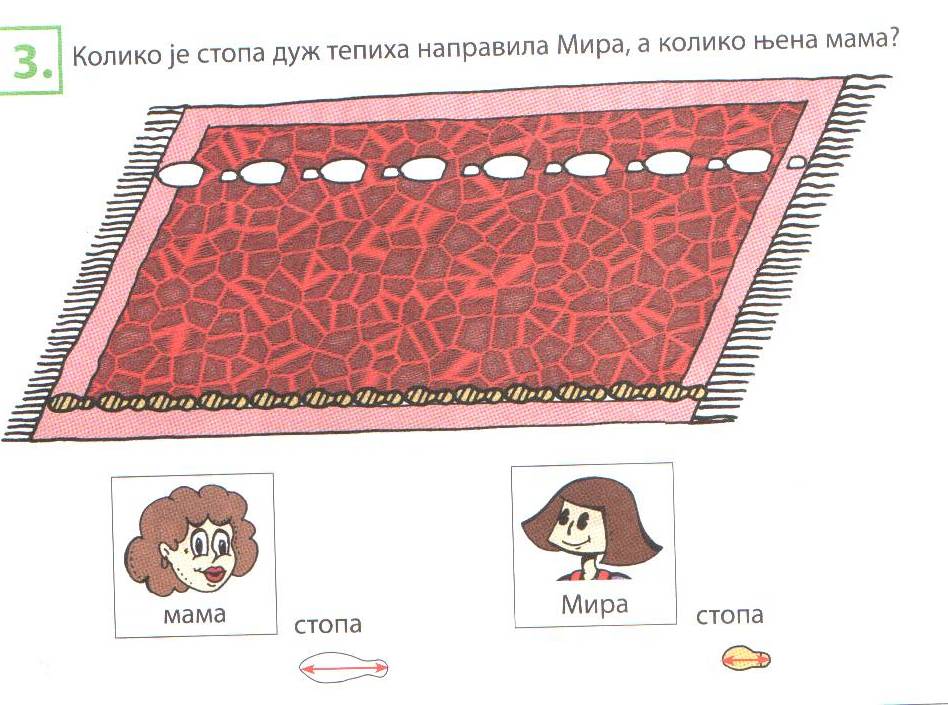 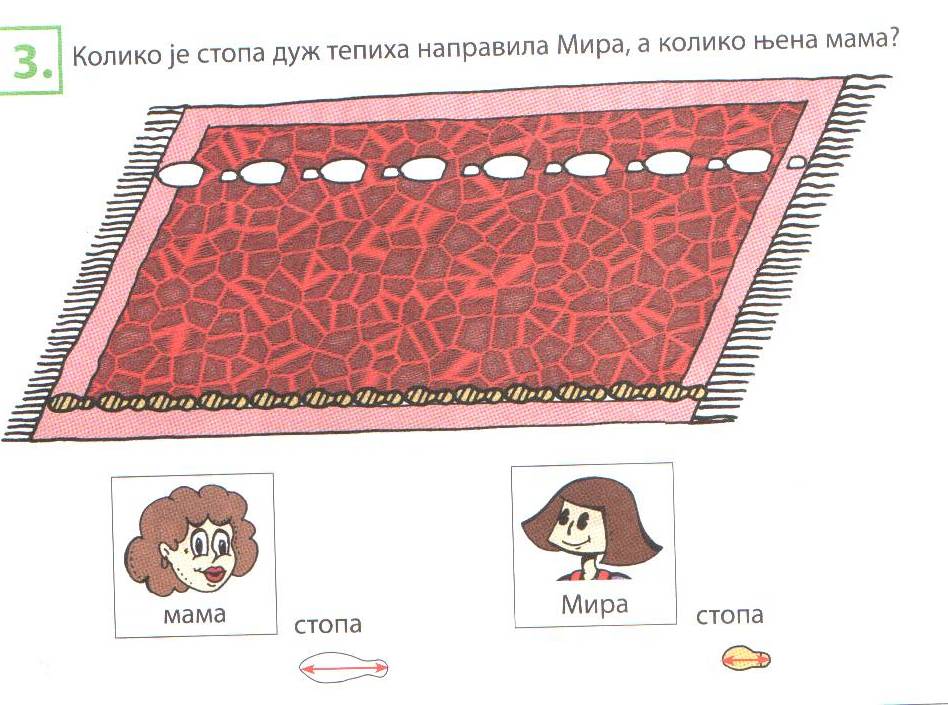 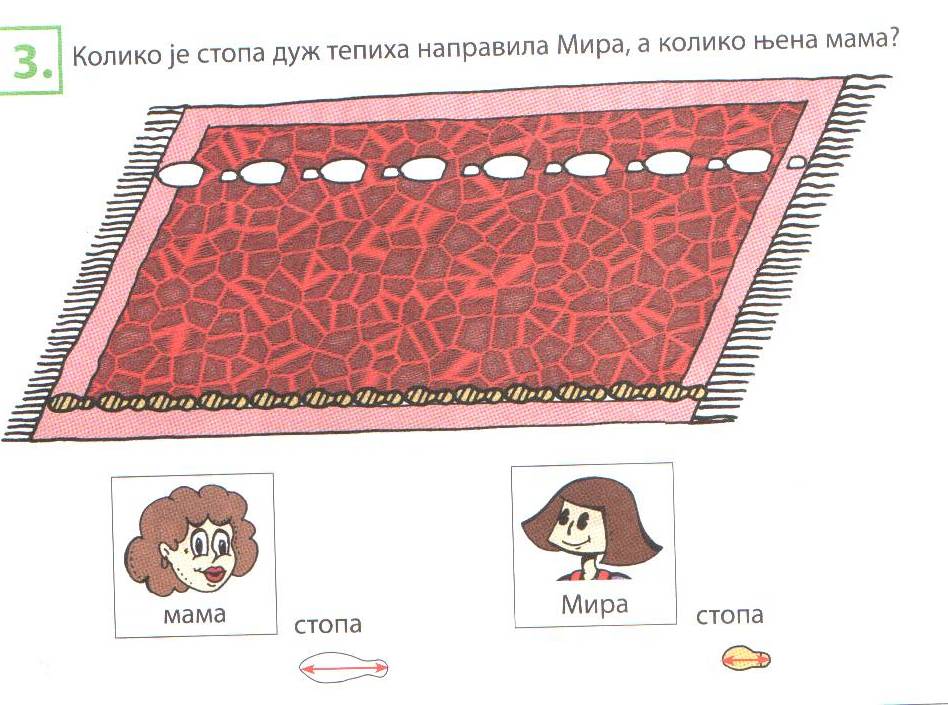 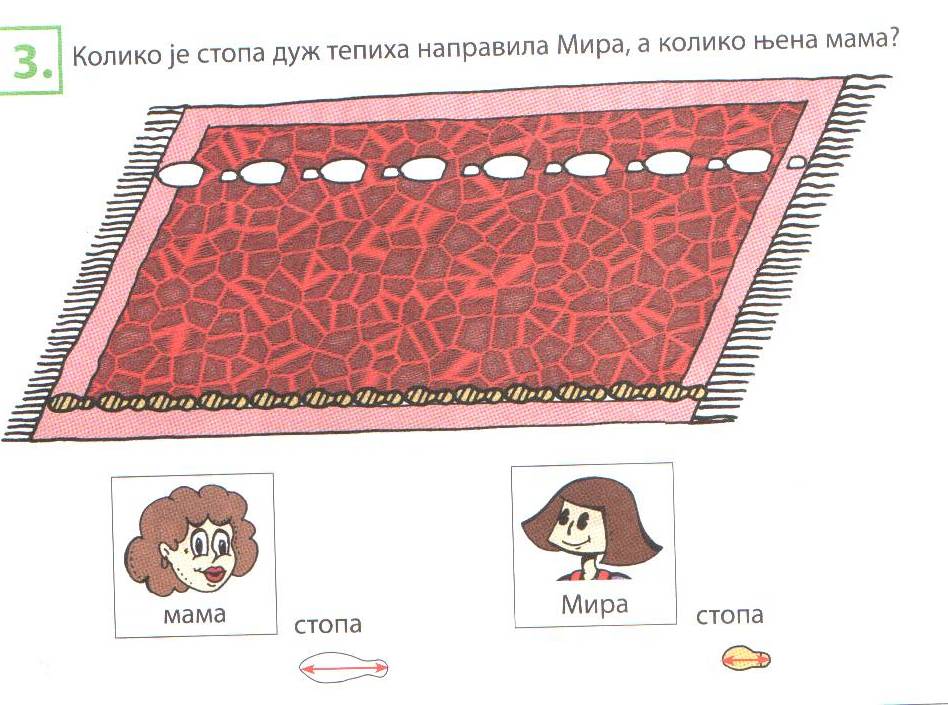 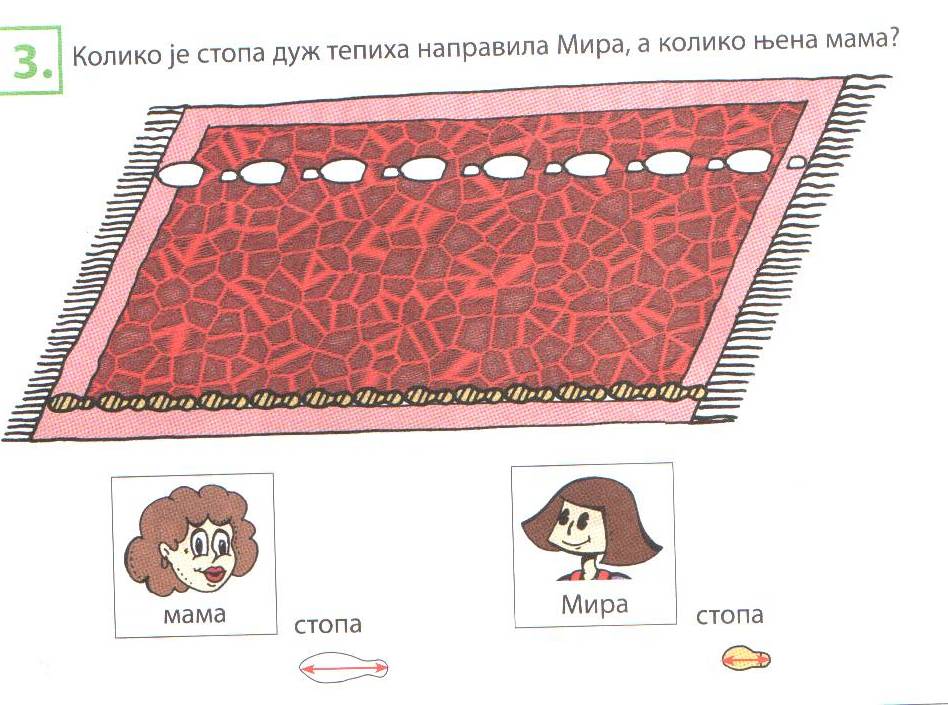 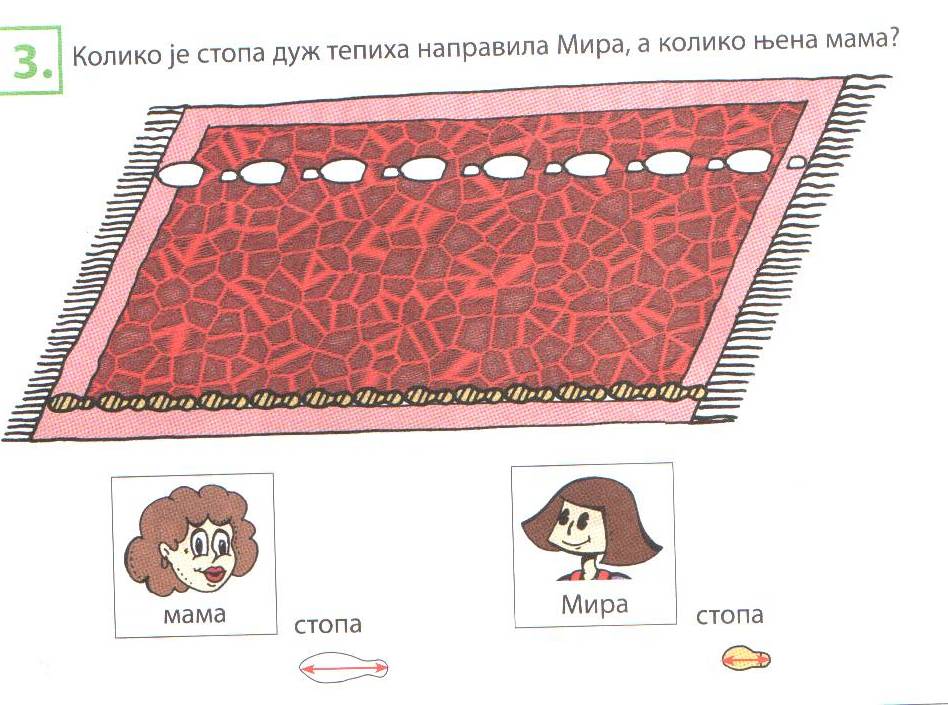 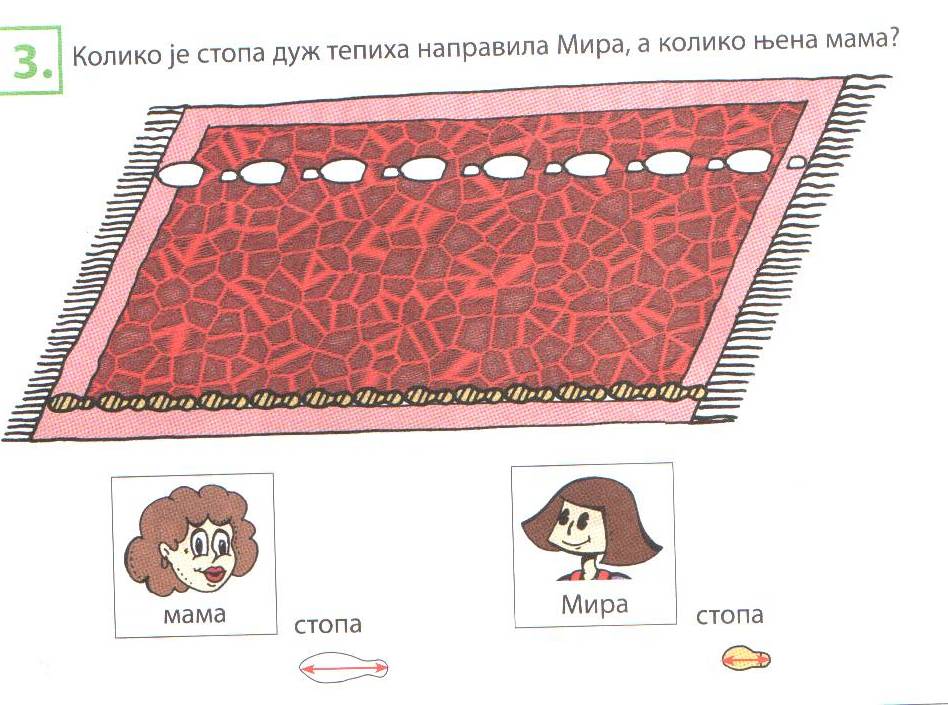 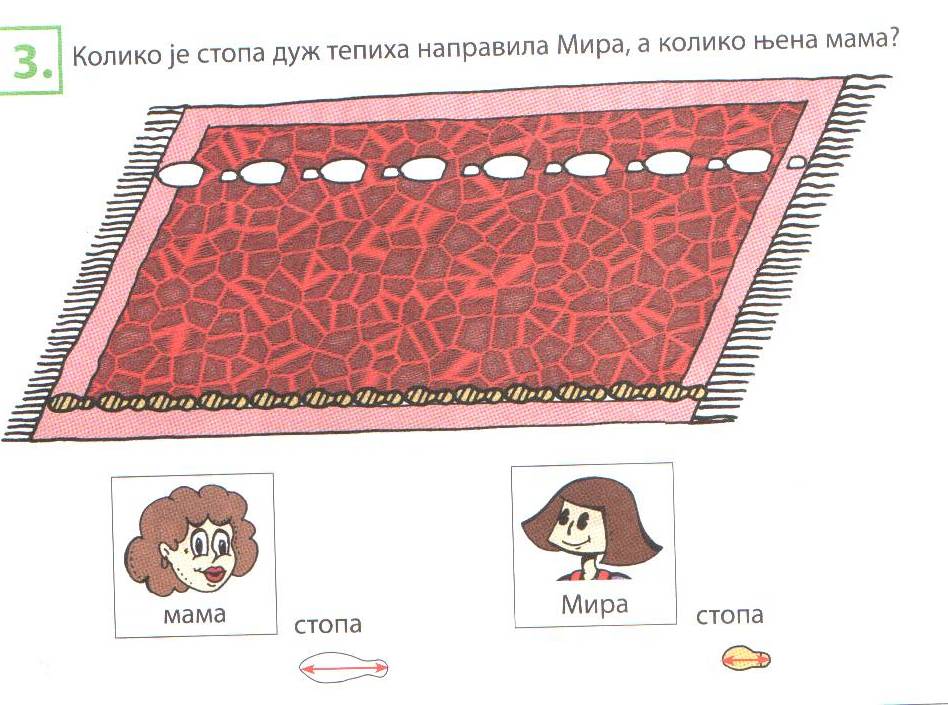 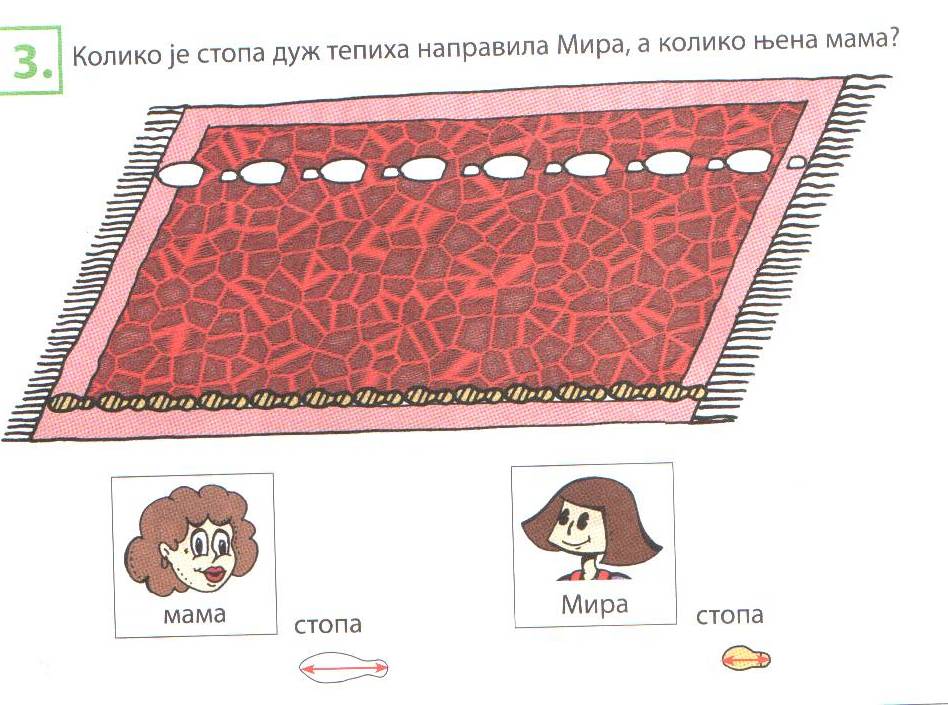 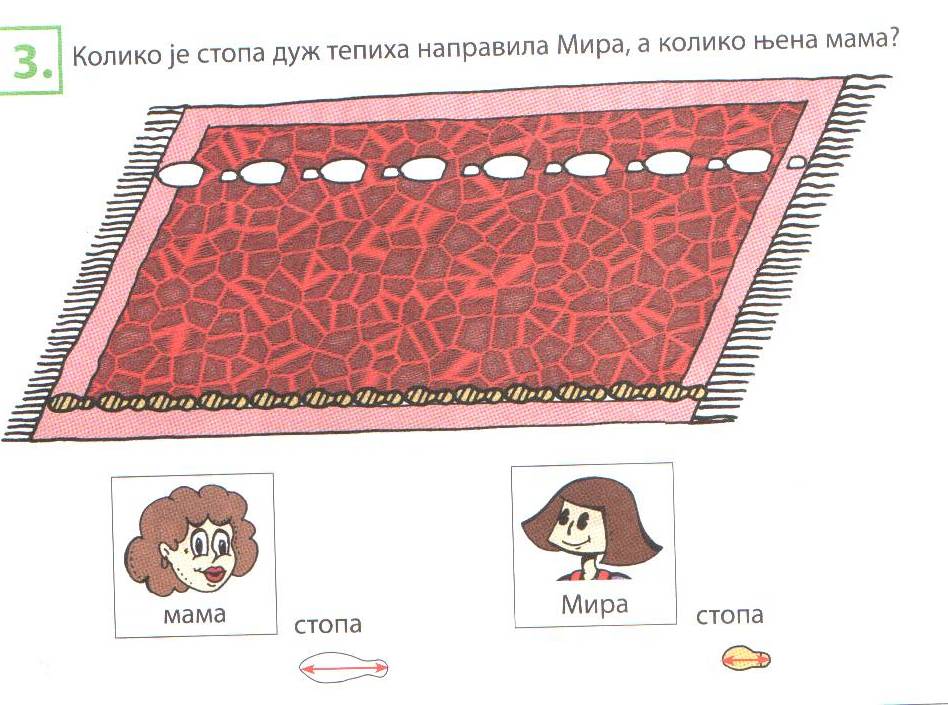 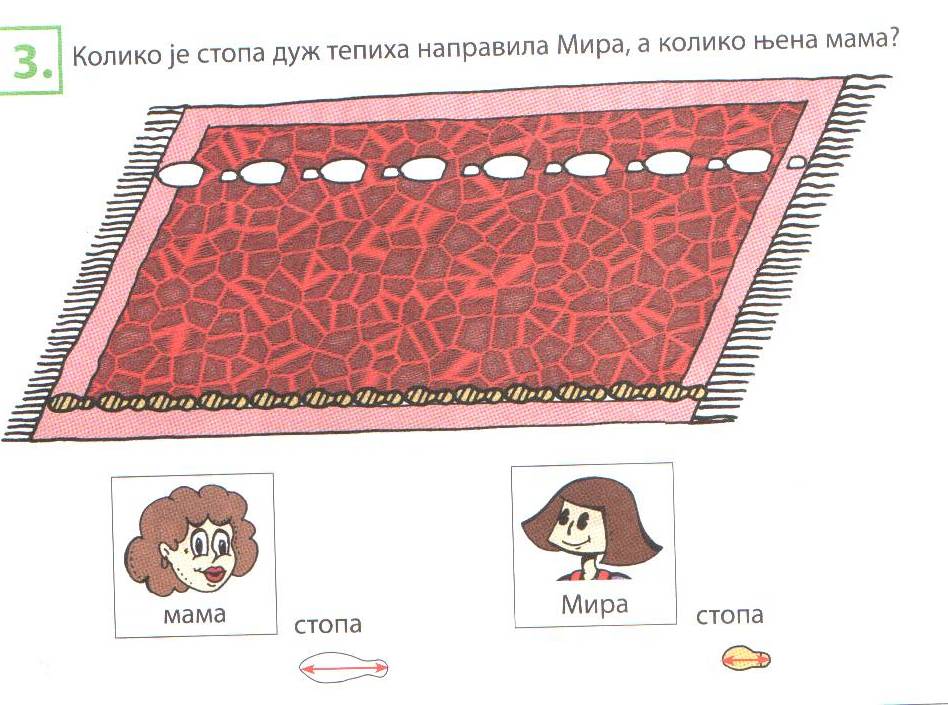 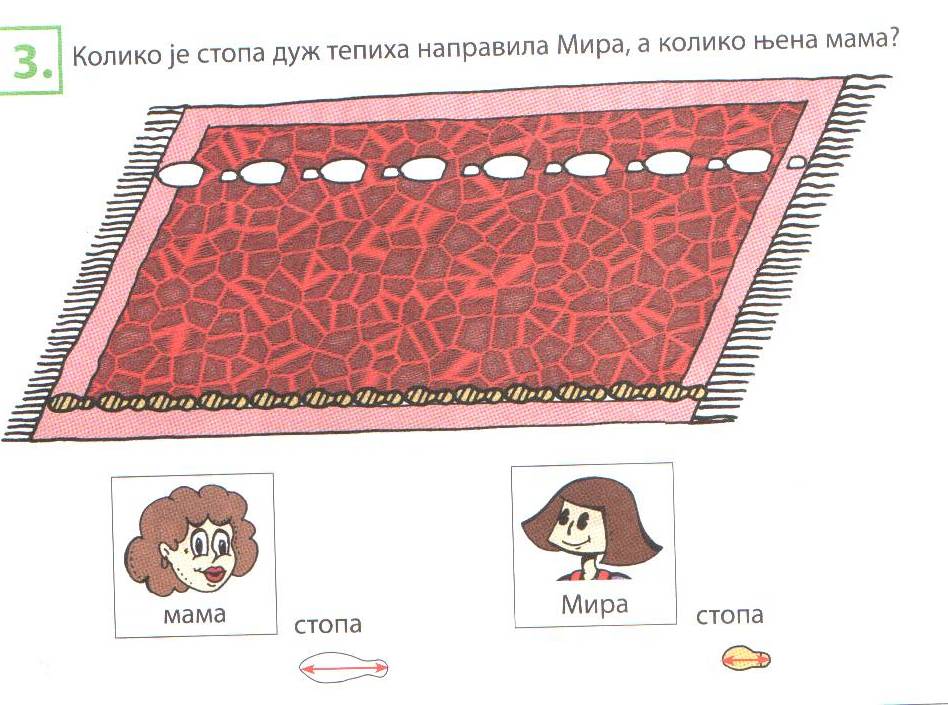 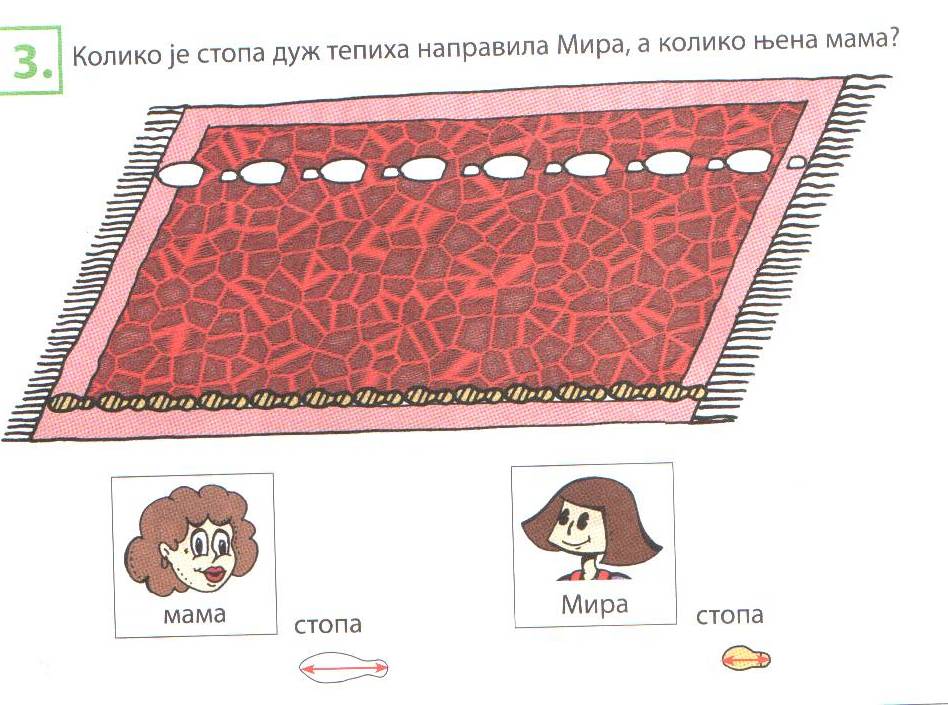 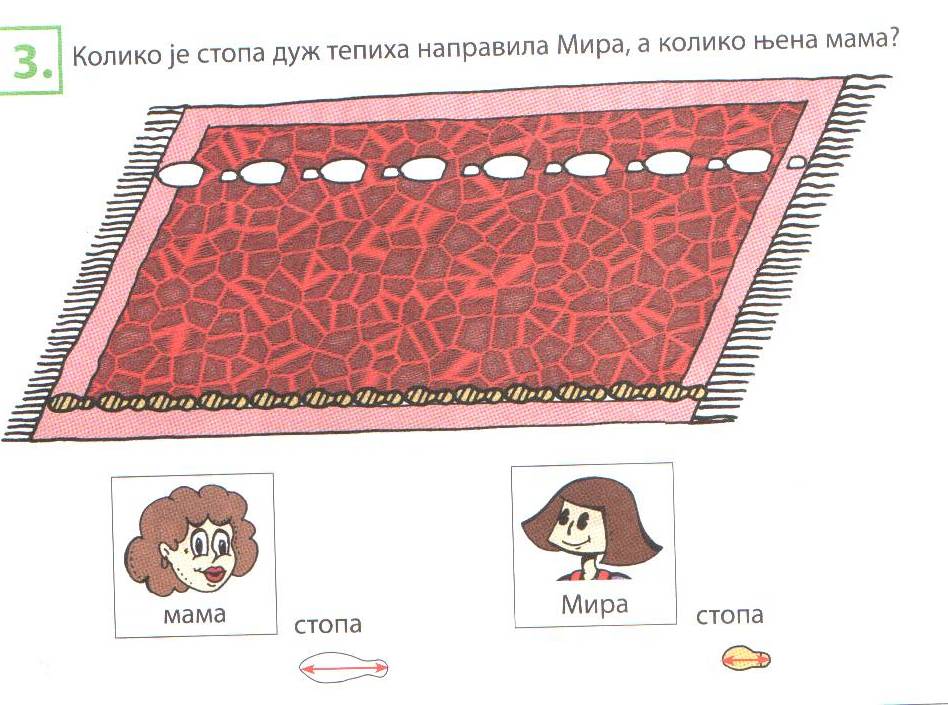 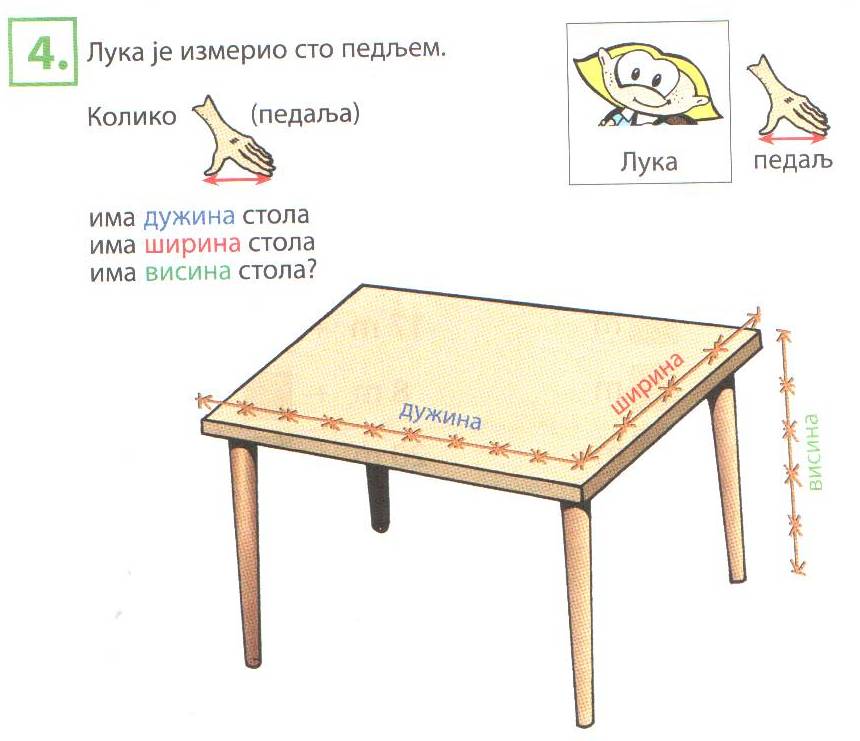 Уџбеник 109.
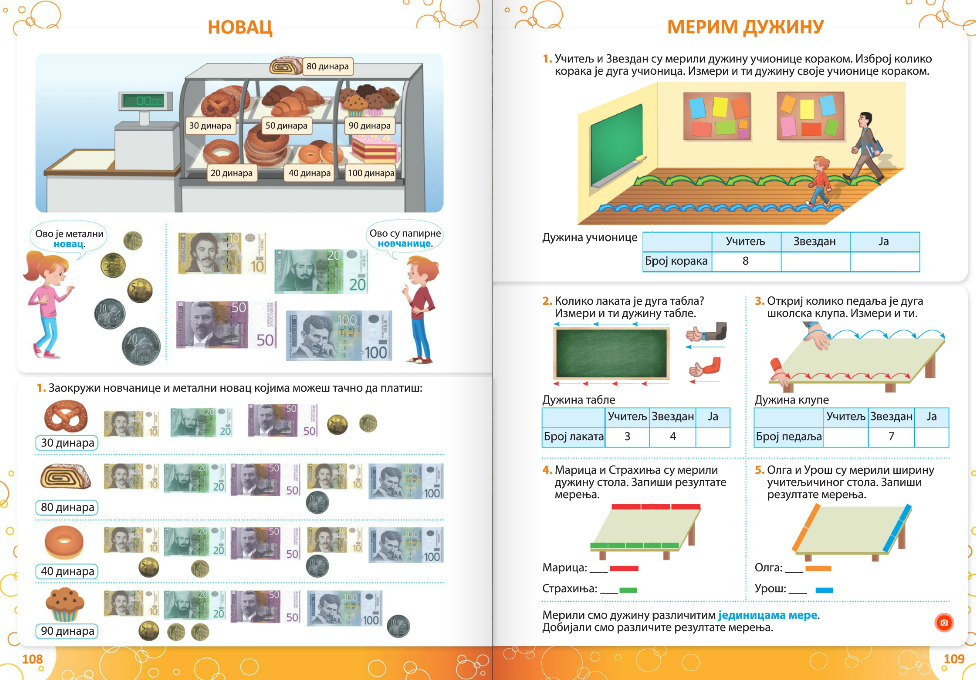 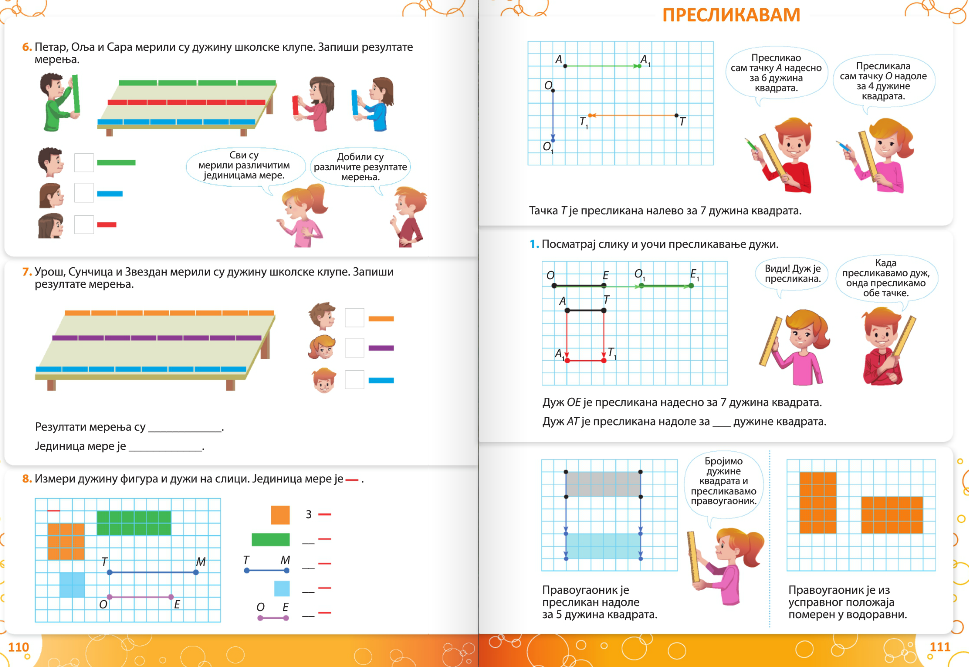 Уџбеник 109.
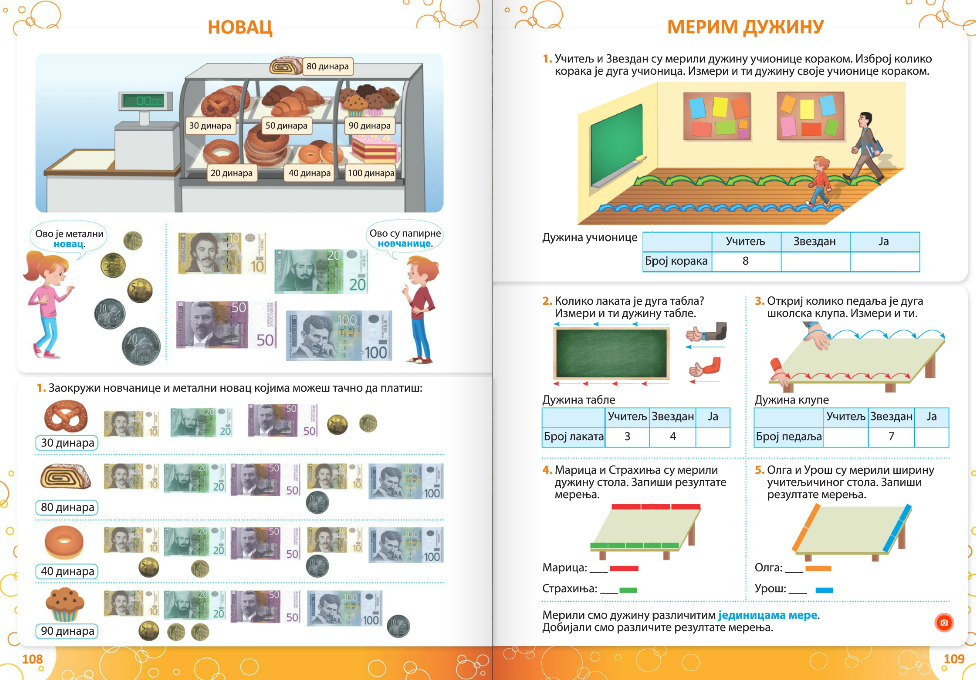 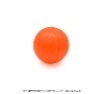 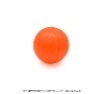 Измерићеш кад се вратимо у школу.
15
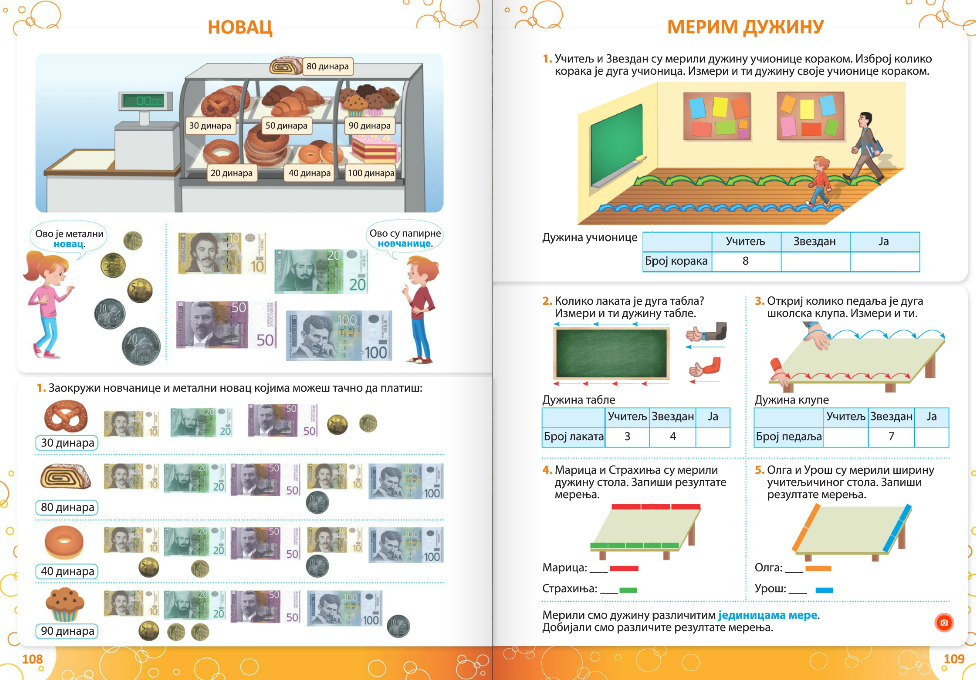 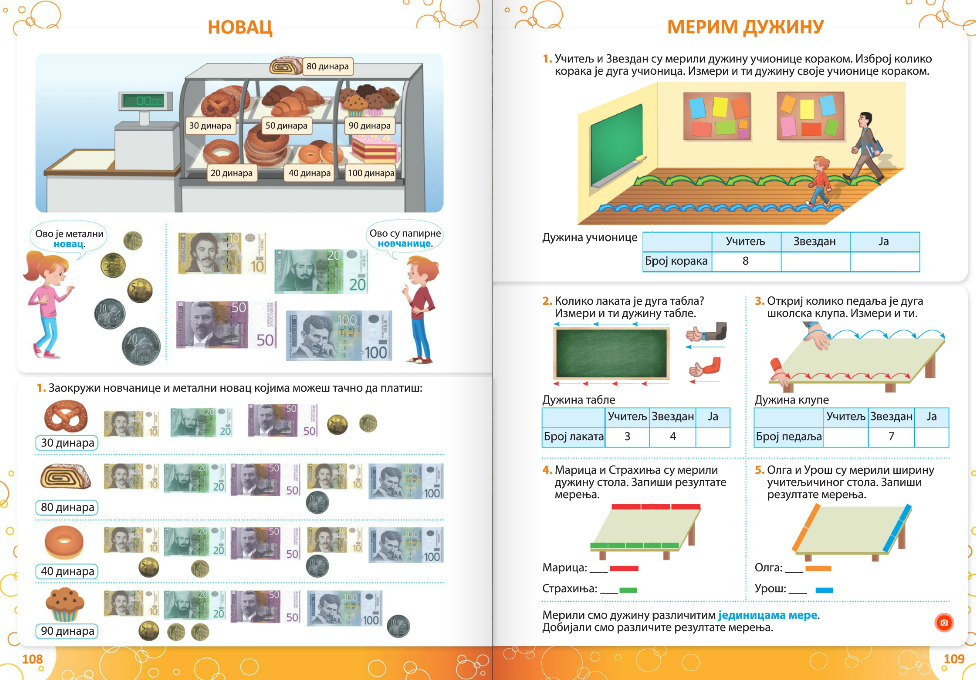 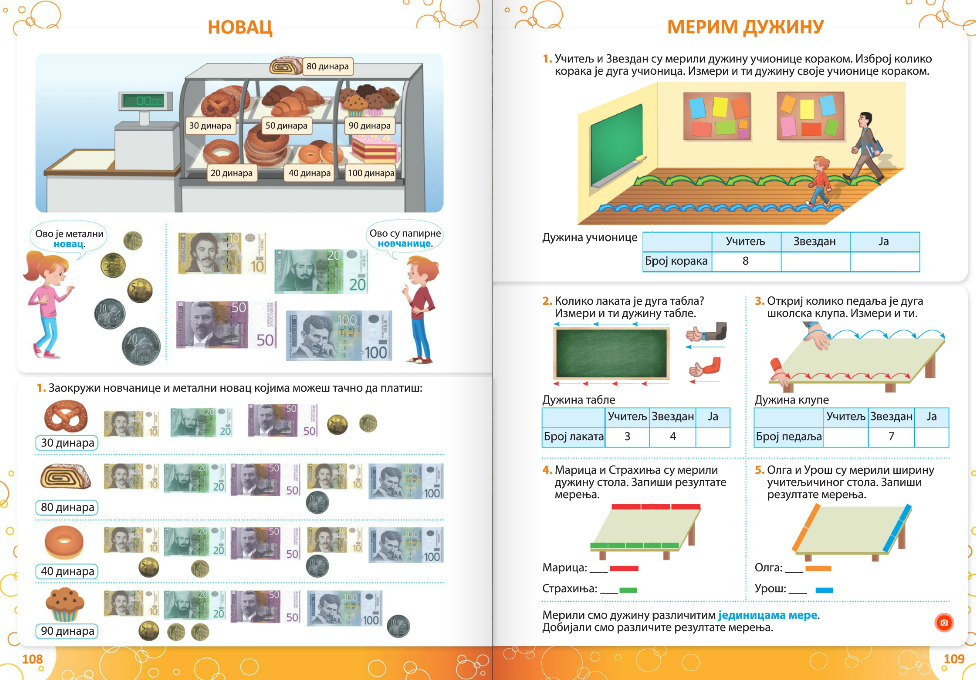 Измерићеш
кад се вратимо
у школу.
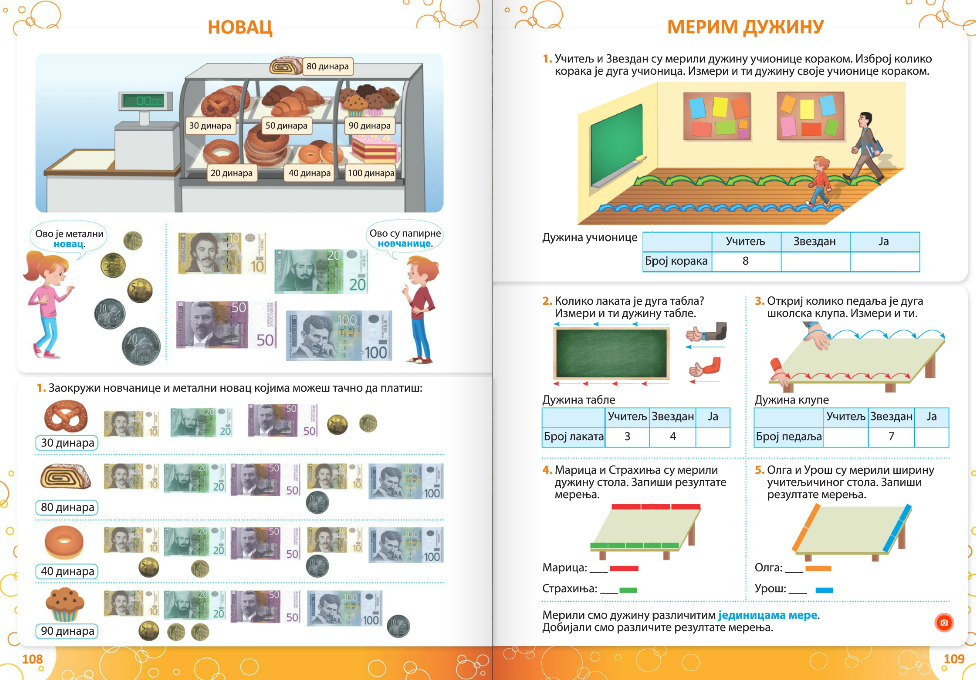 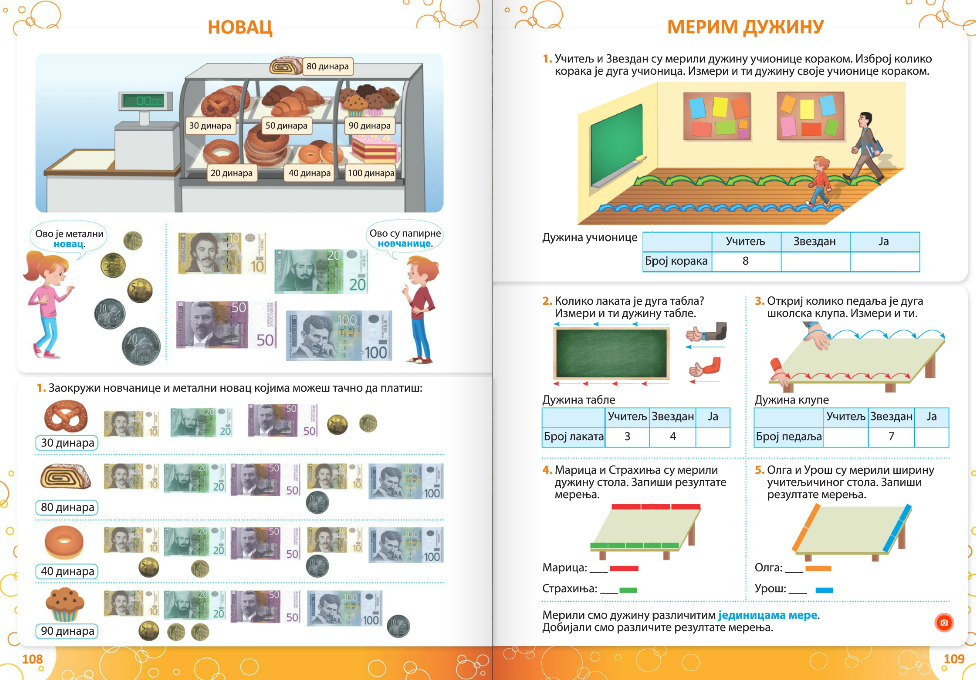 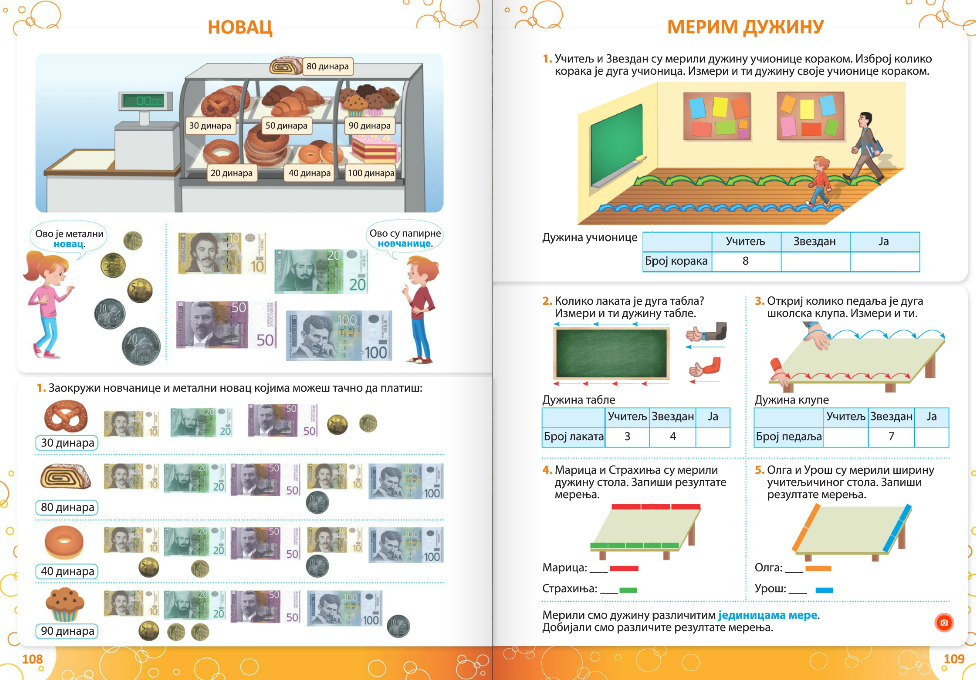 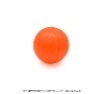 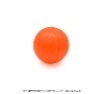 5
Измерићеш 
кад се вратимо у школу.
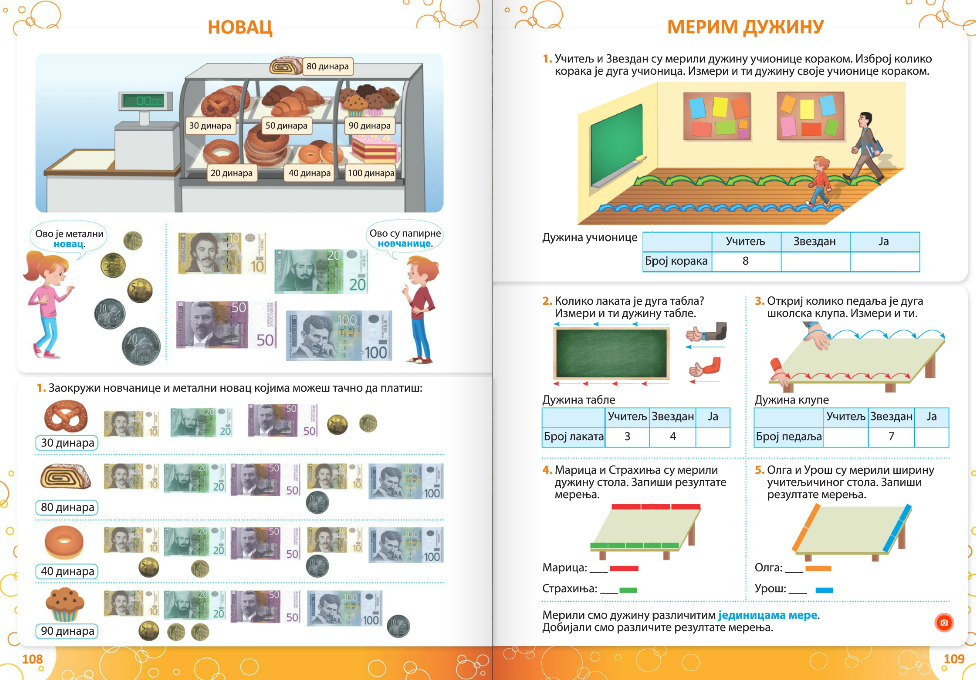 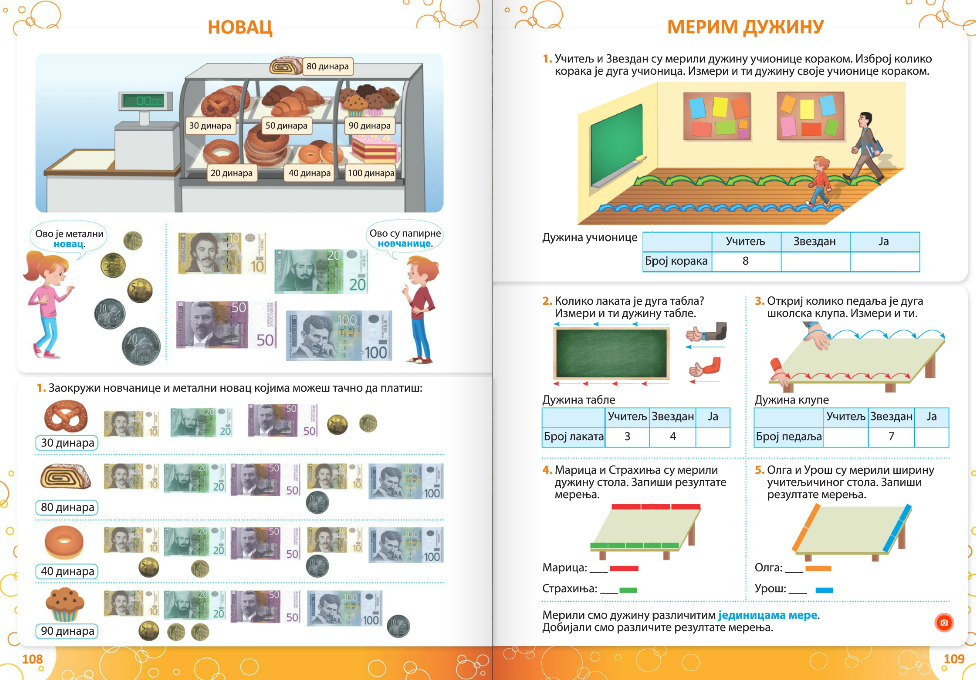 3
5
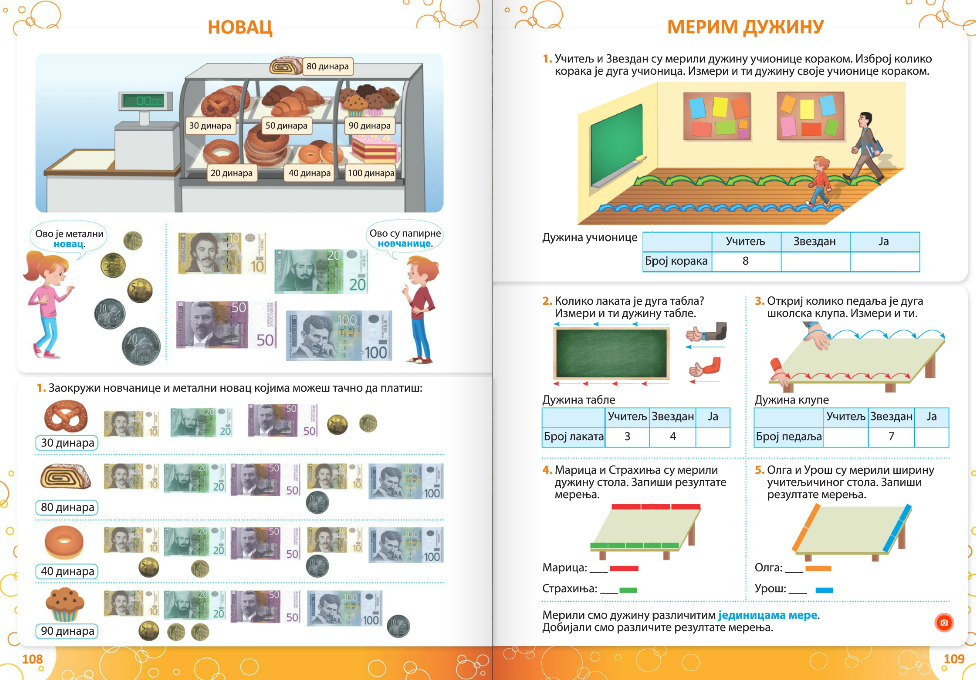 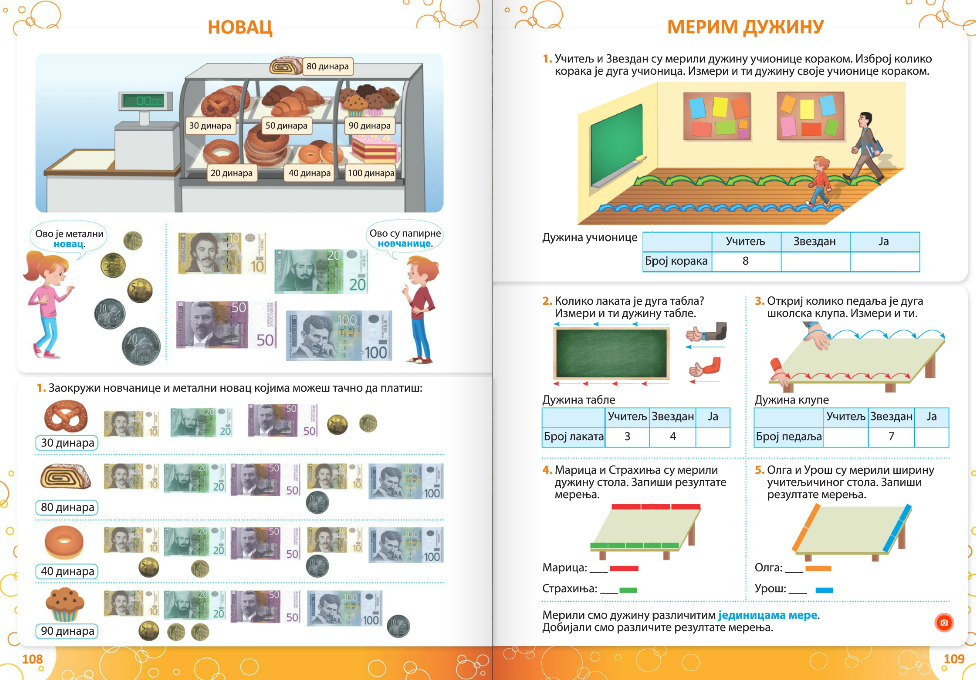 2
3
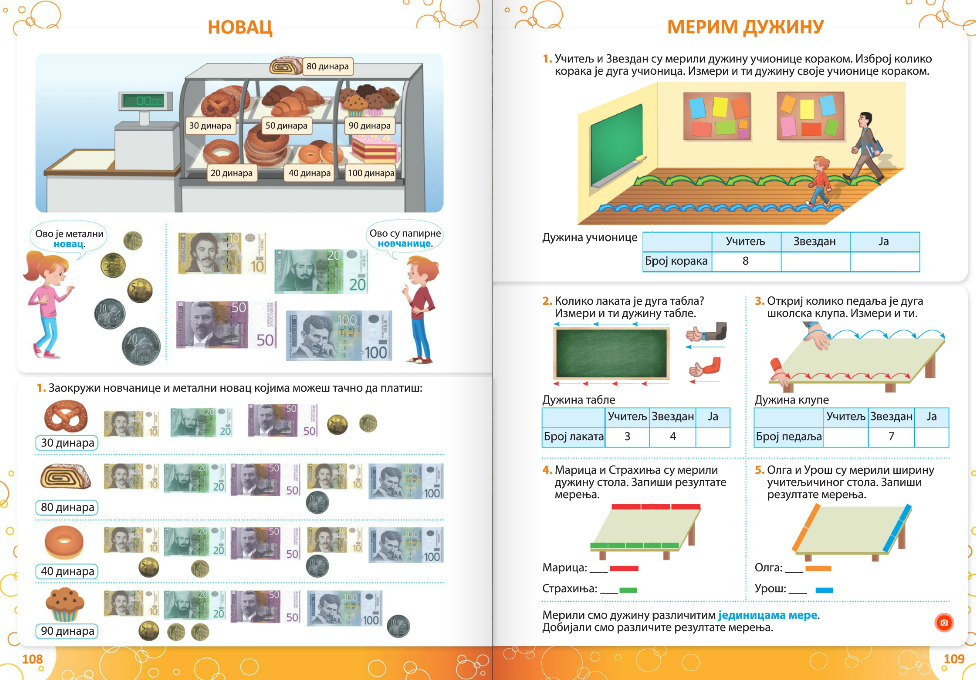 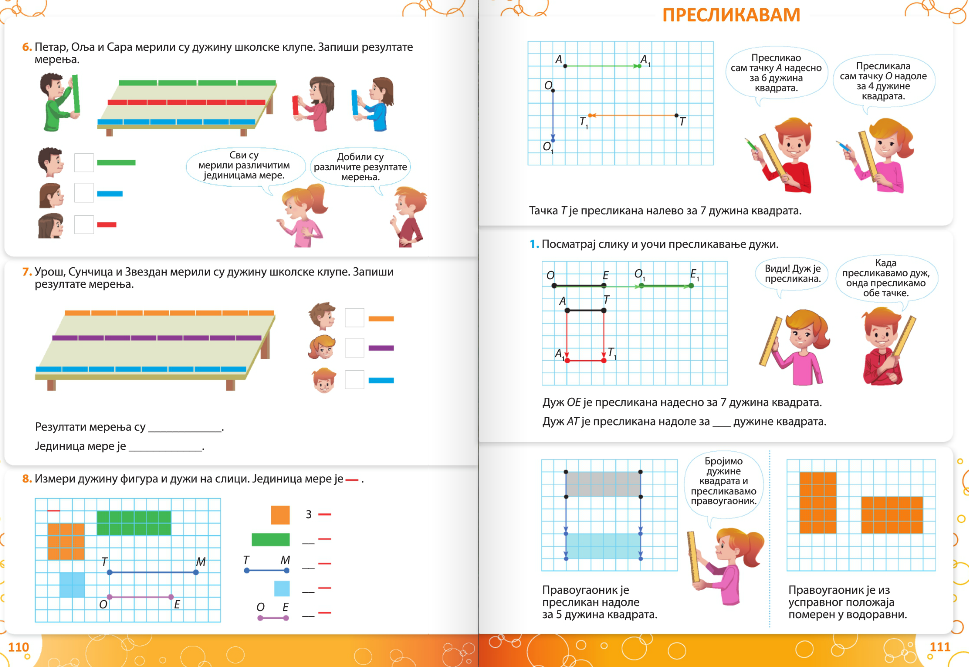 4
6
8
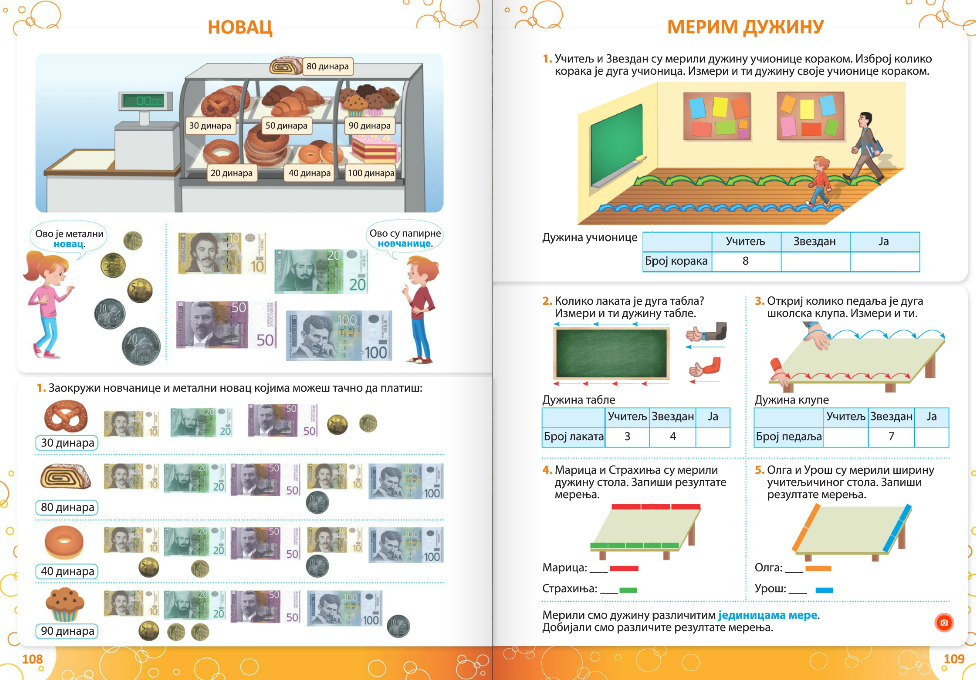 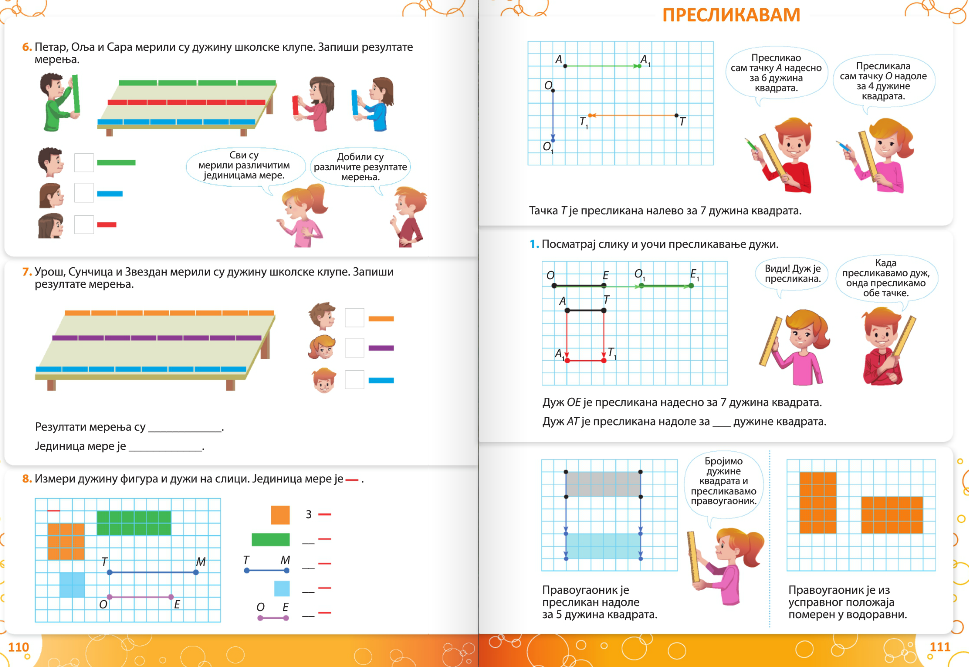 8
8
8
једнаки
једнака
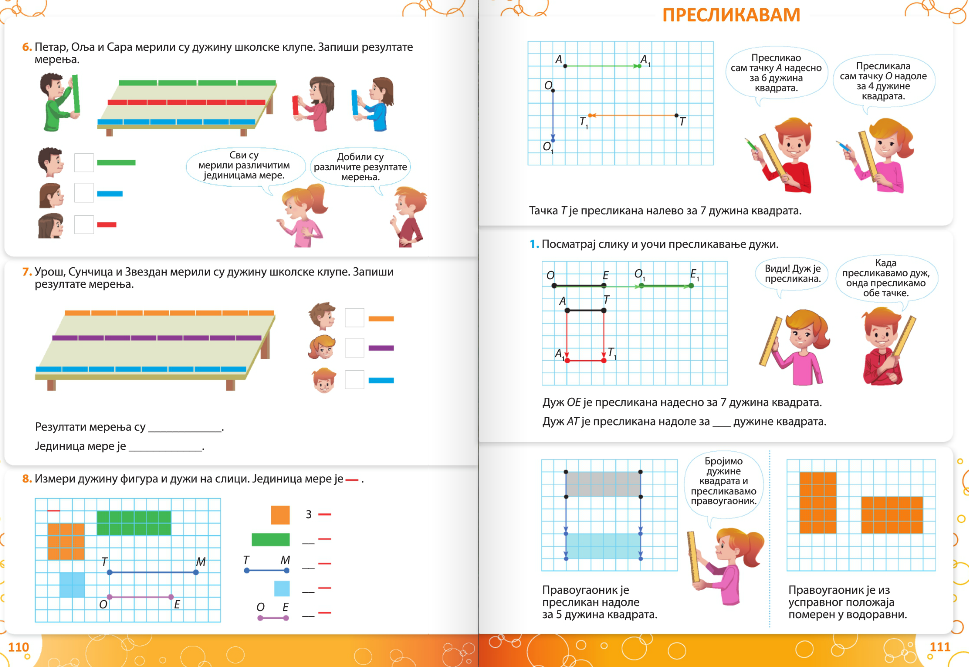 6
7
2
5
Основна  јединица  мере за дужину  је  метар.
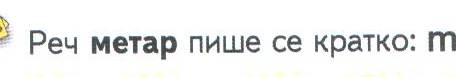 Латинично мало слово м.
Предмети којима меримо дужину такође називамо метар.
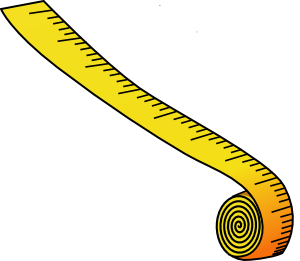 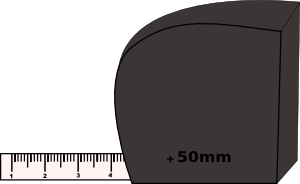 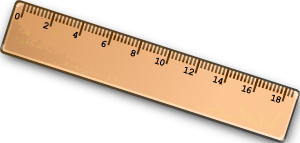 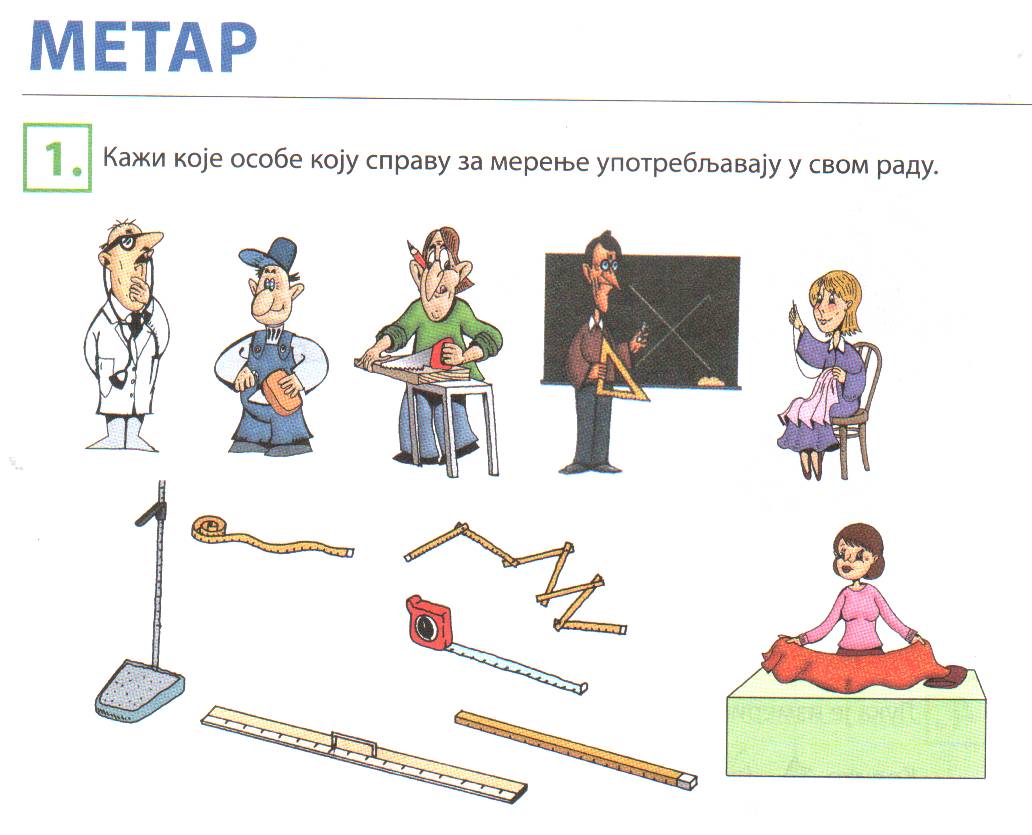 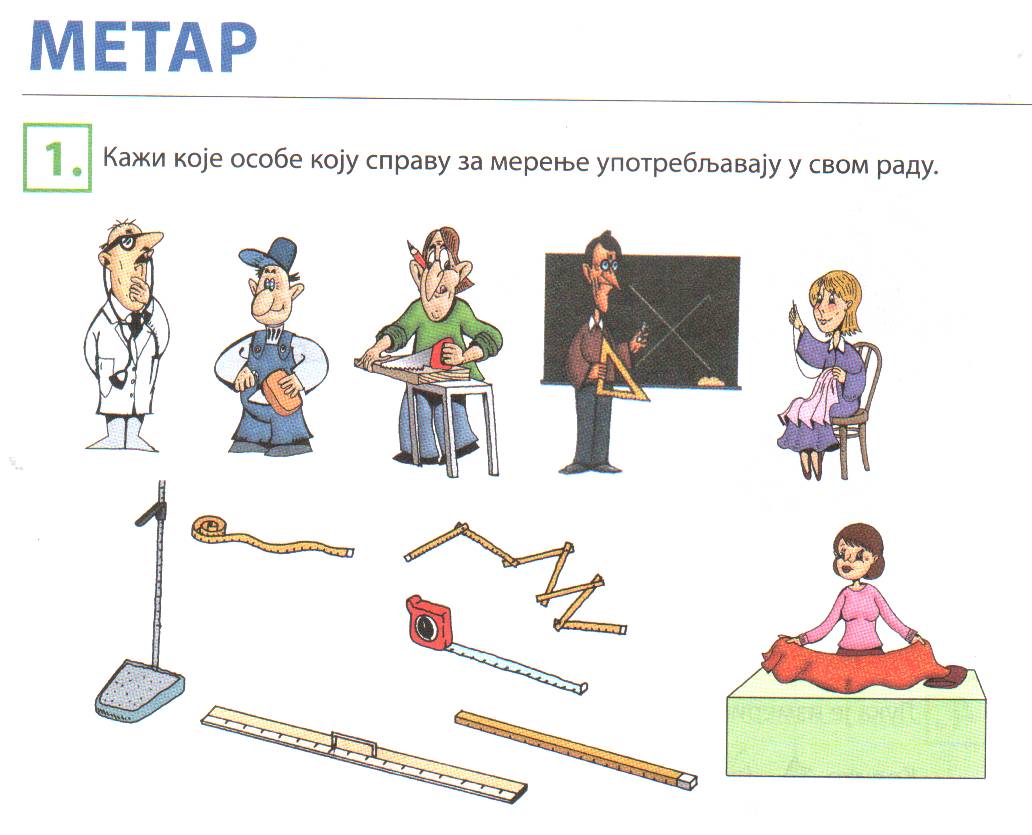 Шта меримо метром?
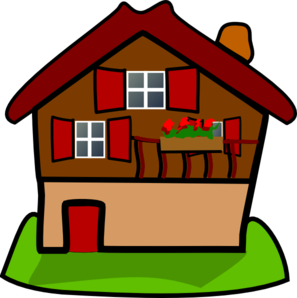 Ширина куће
5m
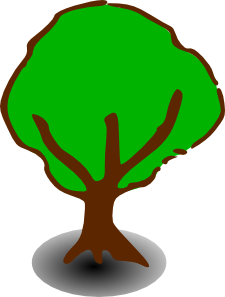 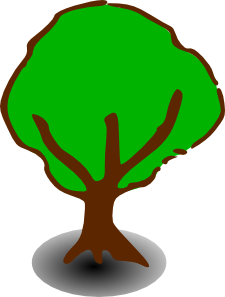 Висина дрвета.
2m
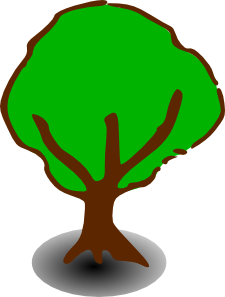 Дужина терена.
90m
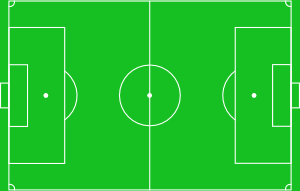 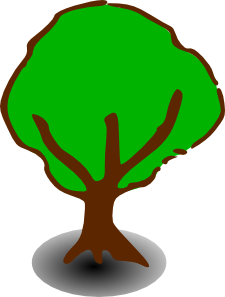 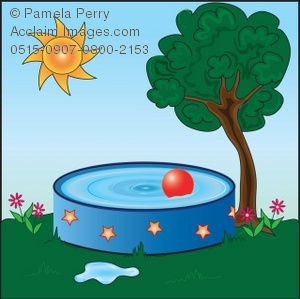 Дубина 
базена.
1m
2 m
Мерни 
број
Мерна 
јединица
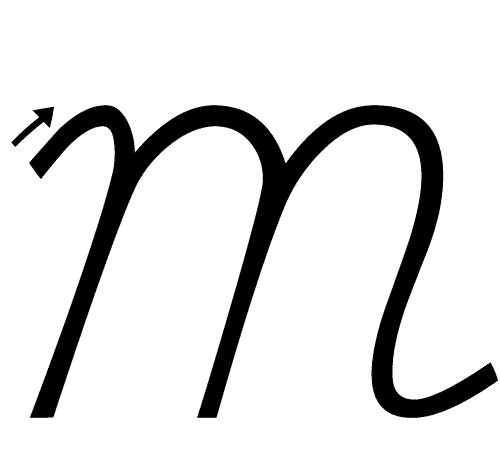 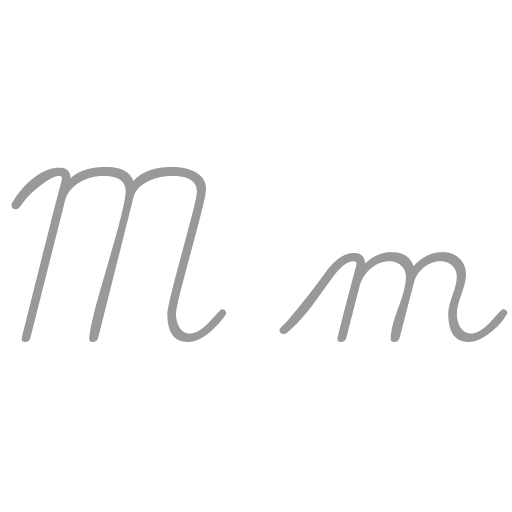 Препиши  и  нацртај. Пиши писним словима.
24. 4. 2020.
Домаћи задатак
Труди се да  слово  m 
напишеш у једном 
квадратићу.
Мрење   дужине
Основна  јединица  мере за дужину  је  метар.
m   m  m   m   m   m  m   m   m   m  m   m   m   m  m   m   m   m  m   m
m   m  m   m   m   m  m   m   m   m  m   m   m   m  m   m   m   m  m   m
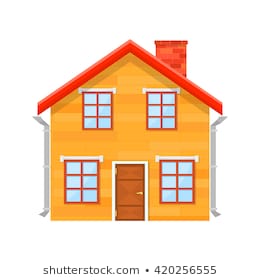 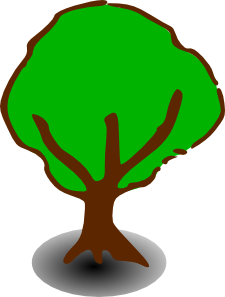 2m
4  m
Мерни
број
Мерна
јединица
5m
Сликај задатак и пошаљи учитељици.